Wydawanie rozstrzygnięć w indywidualnych sprawach studentów
dr hab. Agnieszka Ziółkowska, prof. UŚ
Zespół Badawczy Instytucji Postępowania Administracyjnego i Sądowoadministracyjnego, 
Wydział Prawa i Administracji UŚ
Charakter postępowań w sprawach studenckich i ich przedmiot
W doktrynie postępowania administracyjnego wyróżnia się o "układy szczególne" do których zalicza się zależność wewnątrzzakładową, w ramach której wydawane są różnego rodzaju akty, także o charakterze indywidulanym.
"Na ogół tylko niektóre z nich (przede wszystkim akt niedopuszczenia do korzystania z usług zakładu - np. nieprzyjęcia na studia oraz wykluczenia z grona użytkowników zakładu, np. skreślenia z listy studentów) są w doktrynie i orzecznictwie traktowane jako decyzje administracyjne i podlegają regułom postępowania jurysdykcyjnego. 
W pozostałym zakresie akty i czynności organów zakładów administracyjnych - w przypadku braku postanowień szczególnych w ustawach regulujących podstawy działalności poszczególnych rodzajów zakładów administracyjnych - nie są wydawane (dokonywane) w sformalizowanej procedurze jurysdykcyjnej”
 (T. Woś, w: T. Woś (red.), Postępowanie administracyjne, Warszawa 2017, s.58).
Sprawa administracyjna i decyzja administracyjna
Między pojęciem decyzji administracyjnej a pojęciem sprawy administracyjnej istnieje nierozerwalny związek.
Relacje te mogą skutkować próbami zdefiniowania pojęcia sprawy za pomocą pojęcia decyzji (ze sprawą administracyjną mamy do czynienia wówczas, gdy prawo przedmiotowe przewiduje wydanie decyzji administracyjnej), albo odwrotnie.
Przedmiotem postępowania administracyjnego jest konkretna i indywidualna sprawa studencka, dla której z przepisów prawa wynika dla organu administracyjnego ( rektora lub osoby upoważnionej) kompetencja do rozstrzygnięcia o uprawnieniach lub obowiązkach indywidualnego podmiotu w formie decyzji administracyjnej ( czyli władczo i jednostronnie).

Nieistnienie podstaw prawnych lub faktycznych do merytorycznego rozpatrzenia sprawy przez organ administracyjny oznacza brak przedmiotu postępowania
Przedmiot sprawy studenckiej
Indywidualne sprawy studenckie rozstrzygane są dwojaki sposób: poprzez wydanie decyzji administracyjnej (np.sprawy stypendialne- art.86 p.s.w.n.,  odmowa przyjęcia na studia – art.72 ust.3 p.s.w.n., stwierdzenie nieważności dyplomu- art.77 ust.5 p.s.w.n.) albo 
rozstrzygnięcia indywidualnego nie będącego decyzją ( przyznanie prawa zakwaterowania w domu studenckim uczelni (art.104 ust.1 ab initio p.s.w.n.) czy odmowa udzielenia warunkowego zwolnienia na podjęcie studiów na następnym roku akademickim).
Jeżeli sprawa studencka jest sprawą związaną z tokiem odbywania studiów ( np. dotyczy niezaliczenia seminarium) to należy do kategorii spraw nieobjętych przepisami materialnymi wskazującymi na obowiązek organu do stosowania przepisów Kodeksu postępowania administracyjnego.
Decyzje administracyjne w sprawach studenckich- przykłady
decyzja w sprawie odmowy przyjęcia na studia
decyzje stypendialne
decyzja o skreśleniu z listy studentów
decyzja w sprawie przyjęcia cudzoziemca na studia w trybie art. 323 ust. 1 pkt 6 ( z pominięciem kryteriów rekrutacyjnych określonych dla tej grupy osób w uchwale senatu, o której mowa w art. 70 p.s.w.n.), 
decyzja w sprawie zwolnienia cudzoziemca z opłaty lub obniżenia opłaty za usługi edukacyjne ( art. 324 ust.1 pkt 1 p.s.w.n.)
decyzja w sprawie stwierdzenia nieważności dyplomu
zawieszenia w prawach studenta przez rektora w przypadkach, o których mowa w art. 312 ustęp 5, a także w art. 316 ustęp 4 p.s.w.n.
odmowy przyjęcia na studia w formie przeniesienia z innej uczelni
odmowy wznowienia studiów
Nie-decyzje - przykłady
zezwolenie na indywidualną organizację studiów,
 zezwolenie na Indywidualny Program Studiów,  
indywidualny plan studiów, cofnięcie zgody  na IOS, z
zgoda na zaliczanie przedmiotów nieobjętych programem studiów, a także realizowanie część programu studiów na innych uczelniach, w tym zagranicznych, 
powtarzania przedmiotu,
 udział w programie wymiany studenckiej, 
zezwolenie na komisyjne zaliczenie zajęć lub egzamin komisyjny
zezwolenie na zmianę specjalności na danym kierunku studiów, zmianę kierunku studiów
zezwolenie na zaliczanie przez studenta określonych zajęć przewidzianych w programie studiów w następnych semestrach
wyróżnienie pracy magisterskiej
W sprawach indywidulanych studentów, rozstrzyganych w drodze decyzji administracyjnej procesową podstawą wydania są przepisy Kodeksu postępowania administracyjnego
Podstawa prawna rozstrzygnięć
W sprawach załatwianych w drodze decyzji administracyjnych przepisy KPA powinny by stosowane wprost, do całego postępowania przed organami uczelni, choć oczywiście przy uwzględnieniu specyfiki działania uczelni wyższej, której główną misją jest działalność edukacyjna. Modyfikacja wynika nadto z posiadaną przez uczelnie autonomią.


Wyrok NSA z 7 kwietnia 2022 r., sygn. akt III OSK 4974/21,
Zasady postępowania
Art. 6 (Zasada praworządności),
Art. 7 (Zasada prawdy obiektywnej), 
Art. 7a (Zasada rozstrzygania wątpliwości interpretacyjnych),
Art. 7b (Zasada adekwatności, proporcjonalności),
Art. 8 (Zasada wzbudzania zaufania do władzy publicznej),
Art. 9 (Zasada informowania), 
Art. 10 (Zasada czynnego udziału strony w postępowaniu),
Art.11 (Wyjaśnianie zasadności przesłanek),
Art.12 (Zasada szybkości i prostoty postępowania),
Art. 13Zasada polubownego rozstrzygania kwestii spornych),
Art. 14 (Zasada pisemności),
Art. 14 a (Ocena działania urzędów),
Art. 15 (Zasada dwuinstancyjności),
Art. 16 (Zasada trwałości decyzji).
Nie mogą być rozumiane wyłącznie jako postulat określonego zachowania organów administracji publicznej, lecz stanowią obowiązującą normę prawa, z której wynikają konkretne dyrektywy wiążące organy administracji publicznej w toku podejmowanych przez nie czynności procesowych.
Istota zasad ogólnych postępowania
naruszenie zasady ogólnej postępowania administracyjnego może mieć wpływ na postępowanie wyjaśniające przed organem I instancji

może stanowić podstawę do stwierdzenia nieważności decyzji

może stanowić podstawę do wznowienia postępowania
Skutki naruszenia zasad ogólnych
Terminy załatwienia sprawy
Organy administracji publicznej obowiązane są załatwiać sprawy bez zbędnej zwłoki.
Niezwłocznie powinny być załatwiane sprawy, które mogą być rozpatrzone w oparciu o dowody przedstawione przez stronę łącznie z żądaniem wszczęcia postępowania lub w oparciu o fakty i dowody powszechnie znane albo znane z urzędu organowi, przed którym toczy się postępowanie, bądź możliwe do ustalenia na podstawie danych, którymi rozporządza ten organ.
.
Załatwienie sprawy wymagającej postępowania wyjaśniającego powinno nastąpić nie później niż w ciągu miesiąca, a sprawy szczególnie skomplikowanej - nie później niż w ciągu dwóch miesięcy od dnia wszczęcia postępowania, zaś w postępowaniu odwoławczym - w ciągu miesiąca od dnia otrzymania odwołania.
Szybko ale rzetelnie
Rozsądny termin postępowania musi zostać określony w świetle wszystkich okoliczności danej sprawy oraz w oparciu o takie kryteria jak: złożoność sprawy, postawa samej strony skarżącej i właściwych organów, znaczenie przedmiotu postępowania dla strony.
 W efekcie w sprawach o skomplikowanym stanie faktycznym, w których zachodzi konieczność przeprowadzenia wielu dowodów, obowiązkiem organu jest sprawne - co nie oznacza, że zawsze szybkie, prowadzenie postępowania dowodowego, zmierzające do ustalenia stanu faktycznego pozwalającego na prawidłowe rozstrzygnięcie sprawy.
Obowiązek sygnalizacyjny
O każdym przypadku niezałatwienia sprawy w terminie organ administracji publicznej jest obowiązany zawiadomić strony, podając przyczyny zwłoki, wskazując nowy termin załatwienia sprawy oraz pouczając o prawie do wniesienia ponaglenia.
Ten sam obowiązek ciąży na organie administracji publicznej również w przypadku zwłoki w załatwieniu sprawy z przyczyn niezależnych od organu.
Zawiadomienie strony o przekroczeniu terminu załatwienia sprawy ma charakter czynności procesowej, która wpływa na jej uprawnienia procesowe i powinno mieć formę postanowienia, niezaskarżalnego.
Organ wyznaczający na podstawie art. 36 KPA nowy termin załatwienia sprawy jest związany przepisem art. 12 i 35 KPA, a zatem jest obowiązany do ustalenia możliwie najkrótszego terminu. Wprawdzie przepis art. 36 KPA nie stwarza ograniczeń ani też nie ustala zasady, którą powinien kierować się organ przy wyznaczaniu nowego terminu, jednak nie oznacza to dowolności i swobody. Musi on być interpretowany zgodnie z podstawowymi zasadami postępowania administracyjnego„
Wyrok WSA w Warszawie w wyr. z 24.11.2010 r. (I SAB/Wa 235/10,
Ponaglenie
Stronie służy prawo do wniesienia ponaglenia, jeżeli:
1)  nie załatwiono sprawy w terminie określonym w art. 35 lub przepisach szczególnych ani w terminie wskazanym zgodnie z art. 36 § 1 (bezczynność);
2)  postępowanie jest prowadzone dłużej niż jest to niezbędne do załatwienia sprawy (przewlekłość).

Ponaglenie zawiera uzasadnienie.
 Ponaglenie wnosi się:
 do organu wyższego stopnia za pośrednictwem organu prowadzącego postępowanie;
2)  do organu prowadzącego postępowanie - jeżeli nie ma organu wyższego stopnia.
Przewlekłość postępowania
Przewlekłość ma miejsce, jeżeli postępowanie jest prowadzone dłużej niż jest to niezbędne do załatwienia sprawy i dotyczy sytuacji innych niż formalna bezczynność organu, takich jak prowadzenie przez organ postępowania w sposób nieefektywny, wykonywanie czynności pozornych, mnożenie czynności dowodowych ponad potrzebę wynikającą z istoty sprawy, opieszałość w czynnościach.
 Przewlekłość ma zatem miejsce, gdy sprawa jest załatwiana dłużej niż wymaga tego zasada szybkości postępowania
Ocena, czy postępowanie trwa dłużej niż jest to konieczne, następuje na podstawie analizy podjętych czynności, jak i stanu faktycznego i prawnego sprawy. 
Stąd o przewlekłym prowadzeniu postępowania można mówić, gdy organowi można skutecznie postawić zarzut niedochowania należytej staranności w takim zorganizowaniu postępowania, aby zakończyło się ono w rozsądnym terminie.
Bezczynność, ma miejsce w przypadkach, gdy w terminach określonych w art. 35 KPA organ nie podejmuje żadnych czynności w sprawie lub wprawdzie prowadzi postępowanie, ale pomimo istnienia ustawowego obowiązku, nie zakończył go wydaniem w terminie decyzji, postanowienia lub też innego aktu, lub nie podjął stosownej czynności.
Bezczynność
Pojęcie bezczynności rozumiane było przede wszystkim jako niewydanie w terminie decyzji administracyjnej, natomiast przez pojęcie "przewlekłego prowadzenia postępowania" rozumiano prowadzenie postępowania w sposób nieefektywny przez wykonywanie czynności w dużym odstępie czasu, bądź wykonywanie czynności pozornych, powodujących, że formalnie organ nie jest bezczynny.

Wyrok WSA w Poznaniu z dnia 11 lipca 2024 r., II SAB/Po 45/24
Bezczynność vs. przewlekłość
Ważne
Nie każde przekroczenie przez organ wskazanych wyżej terminów załatwiania spraw oznacza per se, że organ pozostaje w stanie bezczynności lub prowadzi postępowanie w sposób przewlekły. Konieczne jest tutaj poddanie ocenie istotnych okoliczności konkretnej sprawy, w tym w szczególności stopnia jej skomplikowania (tak w aspekcie prawnym, jak i faktycznym), a także postawy stron.

Wyrok WSA w Gliwicach z dnia 20 lutego 2024 r., III SAB/Gl 436/23
Rektor rozpatruje ponaglenie w terminie siedmiu dni od dnia jego otrzymania
W przypadku stwierdzenia bezczynności lub przewlekłości organ prowadzący postępowanie niezwłocznie załatwia sprawę oraz zarządza wyjaśnienie przyczyn i ustalenie osób winnych bezczynności lub przewlekłości, a w razie potrzeby także podjęcie środków zapobiegających bezczynności lub przewlekłości w przyszłości.
Rozstrzygnięcie ponaglenia przez rektora
Pracownik organu administracji publicznej podlega odpowiedzialności porządkowej lub dyscyplinarnej albo innej odpowiedzialności przewidzianej w przepisach prawa, jeżeli z nieuzasadnionych przyczyn nie załatwił sprawy w terminie lub prowadził postępowanie dłużej niż było to niezbędne do załatwienia sprawy.
Odpowiedzialność
Postępowanie w sprawach, w których nie wydaje się decyzji
Zapisy Regulaminów studiów
Czas trwania: niezwłocznie, nie później jednak niż w terminie 14 (30) dni od dnia wniesienia podania, chyba że przepis regulaminu stanowi inaczej. W przypadku niewydania rozstrzygnięcia w terminie, studentowi służy skarga do dziekana na nieterminowe załatwienie sprawy. Rozpatrując skargę, dziekan rozstrzyga w indywidualnej sprawie studenckiej lub wyznacza osobę zobowiązaną do jej załatwienia, ustalając odpowiedni termin, nie dłuższy niż 14 ( 30) dni.
Podmioty postępowań administracyjnych ws. studenckich
Podmioty obligatoryjne
Organ uczelni/ podmiot upoważniony

Student/ kandydat
Minister
minister właściwy do spraw zdrowia podejmuje decyzję w sprawie umorzenia kredytu na studia medyczne - w przypadkach, o których mowa w ust. 1, ust. 2 pkt 1 i pkt 2 lit. a oraz ust. 3, w terminie 30 dni od dnia otrzymania wniosku, o którym mowa w ust. 5, wraz z dokumentacją.
Rektor
Rektor, to organ administracji publicznej w znaczeniu funkcjonalnym


Rektor to organ jednoosobowy uczelni –właściwy do rozstrzygania określonych w komentowanej ustawie spraw indywidulanych z zakresu administracji publicznej w drodze decyzji administracyjnej
Organ uczelni/ podmiot upoważniony
Rektor to jeden z organów uczelni ( art.17 ust.1 pkt 1 i 2 p.s.w.n.) do którego zadań należą sprawy dotyczące uczelni, z wyjątkiem spraw zastrzeżonych przez ustawę lub statut do kompetencji innych organów uczelni (art.23 ust.1 p.s.w.n.). 

Przepis ten wprowadza domniemanie właściwości rektora we wszystkich sprawach odnoszących się do uczelni, o ile nie zostały objęte kompetencjami innych organów uczelni.
Upoważnienie osób pełniących funkcje kierownicze
Ustawa p.s.w.n. w art. 23 ust.2 pkt 6 posługuje się terminem „osób pełniących funkcje kierownicze” bez wyliczenia zakresu podmiotowego tego zwrotu. W praktyce, uwzględniając specyfikę różnych szkół wyższych ich statuty ( zgodnie z dyspozycją (art.  34 ust. 1 pkt 6 p.s.w.n.) wskazują, że mogą to być dziekani, dyrektorzy instytutów, kierownicy jednostek dydaktycznych, kierownik studiów, kierownik katedry. 
Podmioty te nie posiadają własnej władzy ( legitymacji procesowej) w zakresie rozstrzygania indywidualnych spraw studentów, której źródłem jest ustawa p.s.w.n., lecz stanowi ona albo wynik upoważnienia rektora, albo wynika z przepisów wewnątrzuczelnianych.
Upoważnienie w trybie art. 268 a
Rektor w trybie art. 268a k.p.a., upoważnienia,  prorektora ds. studenckich i kształcenia studentów albo dziekana lub prodziekana ds. studentów i kształcenia lub innych podmiotów do wydawania w jego imieniu decyzji administracyjnych
Istota upoważnienia
To przedstawicielstwo administracyjne, które służy dekoncentracji zadań realizowanych przez organ administracji publicznej.
 Upoważnienie jest instrumentem dekoncentracji wewnętrznej, a jego udzielenie jest czynnością o charakterze wewnętrznym
Zakres przedmiotowy upoważnienia
Organ administracji publicznej może upoważniać, pracowników obsługujących ten organ do załatwiania spraw w jego imieniu w ustalonym zakresie, a w szczególności do wydawania:
decyzji administracyjnych, 
postanowień,
zaświadczeń, 
a także do poświadczania za zgodność odpisów dokumentów przedstawionych przez stronę na potrzeby prowadzonych postępowań z oryginałem.
Upoważniony pracownik czyli kto?
Termin "pracownicy", którym posługuje się art. 268a KPA, nie powinien być rozumiany wyłącznie przez odwołanie się do stosunku prawnego regulowanego kodeksem pracy. 
Przepis ten dotyczy wszelkich osób, które znajdują się względem organu w relacji podległości służbowej i podporządkowania hierarchicznego, niezależnie od tego, czy relacje te są oparte na stosunku pracy.

Zob. Wyrok Naczelnego Sądu Administracyjnego z dnia 30 sierpnia 2023 r., I GSK 2035/19
Forma upoważnienia
Organ administracji publicznej może upoważniać, na piśmie utrwalonym w postaci papierowej lub elektronicznej


Upoważnienie dla pracowników do załatwiania spraw może być sporządzone w formie elektronicznej z kwalifikowanym podpisem zaufanym.
Treść upoważnienia
Zakres upoważnienia objęty oświadczeniem woli organu ma być czytelny (powinno być jasne i nie nasuwać wątpliwości co do swego zakresu) i udzielone konkretnej osobie- pracownikowi organu (imiennie) a nie pracownikom zajmującym określone stanowisko.

Upoważnienie takie powinno mieć formę pisemną z określeniem daty, od której obowiązuje oraz wskazywać szczegółowo zakres objęty tym upoważnieniem.
Niedopuszczalne jest wydawanie upoważnień o charakterze blankietowym
Charakter upoważnienia
Udzielenie upoważnienia do wydawania decyzji w imieniu organu jest czynnością o charakterze wewnętrznym. 
Nie powoduje ono utraty przez organ udzielający kompetencji do załatwiania sprawy, w szczególności do wydawania decyzji administracyjnych, gdyż podmiot upoważniony działa w tym zakresie w imieniu organu i na jego odpowiedzialność. 
Z art. 268a KPA nie wynika wprost obowiązek włączenia dokumentu upoważnienia do wydania decyzji, które funkcjonuje w obrocie prawnym, do akt każdej sprawy.
Skutek upoważnienia
Upoważnienie do wydawania decyzji może być udzielone pracownikowi danej jednostki organizacyjnej, przy czym wybór upoważnionego (nie jest związany z żadnymi wymaganiami prawnymi w tym względzie) pracownika należy do organu (piastuna kompetencji organu). 
Upoważnienie może być nadane do odwołania, na czas oznaczony albo w odniesieniu do określonych konkretnie spraw. 
Pracownik upoważniony do wykonywania kompetencji organu nie staje się przez to organem, wykonuje on bowiem tylko kompetencje organu.
Zakaz interpretacji rozszerzającej
Z upoważnienia nie można interpretować więcej uprawnień, aniżeli nim wyraźnie zakreślono, a jego treść nie powinna budzić wątpliwości.

Delegacji uprawnień nie można domniemywać.
Skutek upoważnienia
Brak powołania się na upoważnienie do podpisania decyzji nie uzasadnia uchylenia decyzji, gdyż tego rodzaju naruszenie przepisów postępowania nie może mieć istotnego wpływu na wynik sprawy.

Podpisanie decyzji przez osobę nieupoważnioną powinno być kwalifikowane jako rażące naruszenie prawa, gdyż brak upoważnienia, o którym mowa w art. 268a KPA, skutkuje naruszeniem przepisów o właściwości, stanowi wadę z art. 156 § 1 pkt 1 KPA.
Utrata bytu prawnego organu a upoważnienie
Brak osoby fizycznej wykonującej funkcje organu (wskutek śmierci, wygaśnięcia mandatu czy aresztowania) nie znosi samego organu i nie wpływa na ważność upoważnień do czasu, gdy nie zostaną one uchylone lub zmienione przez piastuna organu. 

Dopiero zniesienie organu administracyjnego powoduje utratę mocy udzielonego upoważnienia.

Z dniem zaprzestania sprawowania funkcji organu przez daną osobę nie wygasają udzielone przez nią pełnomocnictwa administracyjne, chyba że zostały one odwołane przez osobę, która je udzieliła lub jej następcę.

Zob. Wyrok Naczelnego Sądu Administracyjnego z dnia 20 sierpnia 2020 r., II FSK 1458/18
Istota wyłączenia pracownika
Regulacja zawarta w art. 24 -27 k.p.a. podyktowana jest dbałością o zapewnienie bezstronności osób, podmiotów, organów, które kształtują, bądź znacząco wpływają na treść ustalanego stosunku prawnego
Wyłączenie pracownika – art. 24
Pracownik organu administracji publicznej podlega wyłączeniu od udziału w postępowaniu w sprawie:
1) w której jest stroną albo pozostaje z jedną ze stron w takim stosunku prawnym, że wynik sprawy może mieć wpływ na jego prawa lub obowiązki;
2) swego małżonka oraz krewnych i powinowatych do drugiego stopnia;
3) osoby związanej z nim z tytułu przysposobienia, opieki lub kurateli;
4)  w której był świadkiem lub biegłym albo był lub jest przedstawicielem jednej ze stron, albo w której przedstawicielem strony jest jedna z osób wymienionych w pkt 2 i 3;
5) w której brał udział w wydaniu zaskarżonej decyzji;
6)  z powodu której wszczęto przeciw niemu dochodzenie służbowe, postępowanie dyscyplinarne lub karne;
7) w której jedną ze stron jest osoba pozostająca wobec niego w stosunku nadrzędności służbowej.
Przepisy art. 24 KPA odnoszą się tylko do pracownika organu, nie mają natomiast zastosowana do osoby piastującej funkcję monokratycznego organu. 
Piastun organu nie działa w sprawie jako pracownik organu, lecz wykonuje kompetencje przypisane organowi, których realizacja oparta jest na obowiązku, a nie uprawnieniu. Zatem osoba piastująca funkcję organu administracji publicznej - co do zasady - nie podlega wyłączeniu w trybie przypisanym pracownikom organu.
Ważne
Zgłoszenie wniosku o wyłączenie pracownika administracji publicznej od udziału w postępowaniu, nawet przy braku podstaw do jego uwzględnienia, rodzi obowiązek po stronie właściwych organów administracji do jego rozpoznania. 
W razie złożenia takiego wniosku wydanie decyzji w sprawie może nastąpić dopiero po uprzednim rozstrzygnięciu tego wniosku. Rozstrzygnięcie sprawy co do istoty w drodze decyzji wydanej bez rozpatrzenia wniosku o wyłączenie pracownika organu administracji publicznej jest dotknięte wadą procesową mającą istotny wpływ na wynik sprawy ( por. WyrokWSA w Kielcach z dnia 14 września 2017 r., II SA/Ke 514/17).
Art.24 § 3 k.p.a.
Bezpośredni przełożony pracownika jest obowiązany na jego żądanie lub na żądanie strony albo z urzędu wyłączyć go od udziału w postępowaniu, jeżeli zostanie uprawdopodobnione istnienie okoliczności niewymienionych w § 1, które mogą wywołać wątpliwość co do bezstronności pracownika.
Wyłączenie wymagające uprawdopodobnienia
Wymagane jest wyłącznie wykazanie, że mogą istnieć wątpliwości co do jego bezstronności, a nie, że jest on rzeczywiście stronniczy. Uprawdopodobnienie nie czyni bowiem pewnym, lecz tylko wiarygodnym (prawdopodobnym), twierdzenie o istnieniu określonej okoliczności. Nie jest pewne i jasne, czy pracownik wykona swoje uprawnienia procesowe w sposób bezstronny.
Chodzi tu przy tym o okoliczności natury obiektywnej. Wyłączenia pracownika nie może uzasadniać samo subiektywne przekonanie skarżącego o braku bezstronności tego pracownika.
Niezaskarżalność postanowienia
Wyłączenie pracownika na podstawie art. 24 § 3 KPA następuje w formie postanowienia, podobnie jak odmowa wyłączenia pracownika na jego żądanie lub na żądanie strony. Na postanowienie to stronie nie przysługuje zażalenie. 
Fakt, że stronie nie przysługuje zażalenie na powyższe postanowienie nie świadczy o tym, że nie podlega ono ocenie, albowiem kontrola takiego postanowienia może mieć miejsce przy rozstrzyganiu odwołania od orzeczenia kończącego postępowanie w danej instancji.
Uczelniana Komisja Stypendialna
Organem właściwym w sprawie świadczeń, o których mowa w art. 86 ust. 1 p.s.w.n. jest rektor. 
Może on także na wniosek samorządu studenckiego ( art. 86 ust. 3 p.s.w.n.)  powołać komisję stypendialną i odwoławczą komisja stypendialną przenosząc na nią rozstrzyganie tej kategorii spraw
Większość członków komisji muszą stanowić studenci.
 Decyzje administracyjne wydawane przez komisję odnoszą się do stypendium socjalnego, stypendium dla osób niepełnosprawnych, zapomogi oraz stypendium rektora.
Strona postępowania
Stroną jest każdy, czyjego interesu prawnego lub obowiązku dotyczy postępowanie albo kto żąda czynności organu ze względu na swój interes prawny lub obowiązek.
Posiadać interes prawny oznacza mieć interes indywidualny i realny, czyli znajdującym potwierdzenie w okolicznościach faktycznych sprawy, które uzasadniają zastosowanie danej normy prawa materialnego (p.s.w.n.)
 Jest to interes o charakterze osobistym przez to, że jest własny, zindywidualizowany i skonkretyzowany, jest on aktualnie istniejący, a zaspokojenie tego interesu prawnego może nastąpić przez wydanie decyzji administracyjnej.
Zdolność prawna studenta 

Zdolność procesowa studenta
Kandydat niepełnoletni na studia
Sam proces rekrutacji na studia w takim przypadku wygląda tak samo, jak u kandydatów pełnoletnich, jednak do wpisu należy dostarczyć dodatkowy dokument – dodatek do ankiety osobowej, w którym przedstawiciel ustawowy oświadcza, że wyraża zgodę na podjęcie studiów przez podopiecznego. 

Do wpisu na studia kandydat niepełnoletni powinien przyjść z rodzicem/opiekunem prawnym, który osobiście, przy pracowniku Uczelni, podpisze oświadczenie o wyrażeniu zgody na podjęcie studiów, które stanowi dodatek do ankiety osobowej.
Ważność czynności wpisu w razie nieobecności
Rodzic/opiekun prawny może wpisać niepełnoletniego kandydata bez jego obecności

Niepełnoletni kandydat może do wpisu na studia przyjść sam (podpis pod oświadczeniem musi być poświadczony przez notariusza)

W sytuacji, gdy do wpisu na studia nie może przyjść ani kandydat, ani rodzic/opiekun prawny - rodzic/opiekun prawny kandydata może wyznaczyć pełnomocnika, który w jego imieniu dostarczy oświadczenie (z podpisem rodzica/opiekuna prawnego poświadczonym przez notariusza).
Kto działa za osobę niepełnoletnią
Za osobę niemającą zdolności do czynności prawnych działają przedstawiciele ustawowi

Skierowanie decyzji administracyjnej do osoby, która w toku postępowania przestała być przedstawicielem ustawowym strony z uwagi na uzyskanie przez nią pełnoletności, a jednocześnie sama stroną nie jest, stanowi wadę, o której mowa w art. 156 § 1 pkt 4 KPA.
Uzyskanie pelnoletności
Od tego momentu osoba pełnoletnia, jako posiadająca pełną zdolność do czynności prawnych, jeżeli nie została ubezwłasnowolniona, nabywa prawo do reprezentowania własnych interesów, przy czym może ona udzielić rodzicowi pełnomocnictwa do reprezentowania jej w postępowaniu administracyjnym.
Student – nabycie statusu
Zasadniczo status studenta otrzymuje się od dnia immatrykulacji i złożenia ślubowania, a traci z chwilą zdania egzaminu dyplomowego lub skreślenia z listy studentów.

Osoba przyjęta na studia rozpoczyna studia i nabywa prawa studenta z chwilą złożenia ślubowania. 

Przyjęcie na studia nie jest tożsame z ich podjęciem.
Niepodjęciem studiów zgodnie z art. 83 jest niepodpisanie aktu ślubowania. 


Termin, kiedy ma to nastąpić zazwyczaj uczelnie określają w swoich regulaminach studiów
Wyrok NSA z dnia 12 lipca 2011 r., I OSK 597/11
zasada autonomii nie może być rozumiana jako dowolność postępowania organów uczelni w zakresie ich działania. Z tego też względu zakres uprawnienia organów szkoły wyższej nie obejmuje samodzielności w definiowaniu w regulaminie studiów przesłanek niepodjęcia studiów.
Przy ustalaniu, czy student podjął studia należy badać zasadnicze okoliczności faktyczne dotyczące przystąpienia przez studenta do zajęć dydaktycznych i organizacyjnych przewidzianych w planie studiów i programie nauczania
Wyrok WSA w Poznaniu z dnia 13 października 2021 r., II SA/Po 407/21
Nie jest tak, że "niepodjęcie studiów" może być łączone automatycznie z zaniechaniem przez studenta jakieś pojedynczej czynności w początkowej fazie studiów, na przykład niezapisaniem się na poszczególne zajęcia).

 Okoliczności takiej nie można zdefiniować nawet w regulaminie studiów. Ustawowe pojęcie "niepodjęcia studiów" jest nieostre i wymaga konkretyzacji w okolicznościach każdej konkretnej sprawy.
Wyrok NSA z 12.07.2011 r., I OSK 597/11, ONSAiWSA 2012, nr 6, poz. 115
Przy ustalaniu, czy student podjął studia, nie można pominąć zasadniczych okoliczności faktycznych dotyczących przystąpienia przez studenta do zajęć dydaktycznych i organizacyjnych przewidzianych w planie studiów, w programie nauczania, w szczególnym harmonogramie zajęć na danym semestrze oraz według zasad określonych dla zajęć z danych przedmiotów nauczania. 
Nie wystarczy samo ustalenie faktu nieusprawiedliwionego niezłożenia wymaganej deklaracji w określonym terminie. Konieczne są ustalenia, co do postępowania studenta w zakresie jego obowiązków uczestniczenia w zajęciach dydaktycznych i organizacyjnych zgodnie z regulaminem studiów w okresie miedzy upływem terminu do złożenia wymaganej deklaracji, a datą ujawnienia przez służby uczelni niezłożenia tej deklaracji
Podmioty fakultatywne
Rzecznik Praw Obywatelskich

Prokurator

Organizacja społeczna

Samorząd studencki

Rzecznik Praw Studenta

Świadek

Biegły
RPO
Z art. 11, 12, 13 ustawy z dnia 15 lipca 1987 r. o Rzeczniku Praw Obywatelskich jednoznacznie wynika, że Rzecznik Praw Obywatelskich może w oparciu o przepis art. 12 pkt 2 wskazanej ustawy zwrócić się o zbadanie sprawy do właściwego organu i może na podstawie art. 11 pkt 3 tej ustawy przekazać sprawę według właściwości każdemu podmiotowi. 
Żaden przepis prawa nie ogranicza Rzecznika Praw Obywatelskich w przedmiocie - komu, któremu organowi sprawę Rzecznik może przekazać. Dlatego też żądanie wszczęcia postępowania przez Rzecznika w trybie art. 14 pkt 6 ustawy o Rzeczniku Praw Obywatelskich jest dla każdego organu wiążące. 
Rzecznik ma zatem nie tylko prawo żądania wszczęcia postępowania (art. 182 KPA), ale także udziału w każdym jego stadium (art. 183 KPA).
Prokurator
Prokuratorowi służy prawo zwrócenia się do właściwego organu administracji publicznej o wszczęcie postępowania w celu usunięcia stanu niezgodnego z prawem.

Prokuratorowi służy prawo udziału w każdym stadium postępowania w celu zapewnienia, aby postępowanie i rozstrzygnięcie sprawy było zgodne z prawem.

Organ administracji publicznej zawiadamia prokuratora o wszczęciu postępowania oraz o toczącym się postępowaniu w każdym przypadku, gdy uzna udział prokuratora w postępowaniu za potrzebny.
Żądanie wszczęcia postępowania administracyjnego pochodzące od prokuratora wiąże organ administracji publicznej w ten sposób, że ocena wystąpienia „stanu niezgodnego z prawem” następuję dopiero w merytorycznej decyzji kończącej postępowanie administracyjne. Jeśli, po przeprowadzeniu postępowania wyjaśniającego, organ administracji publicznej stwierdza, że stan niezgodności z prawem nie występuje, to odmawia dokonania oczekiwanej przez prokuratora konkretyzacji sytuacji prawnej jednostki.

Wyrok WSA w Poznaniu z dnia 21 stycznia 2016 r., III SA/Po 743/15
Uprawnienia procesowe prokuratora
Mając prawa strony, prokurator nie jest związany z żadną ze stron, dokonuje on w pełni samodzielnie wszystkich czynności procesowych, realizując własne zadania urzędowe związane ze strzeżeniem praworządności.

Prokurator który nie brał udziału w postępowaniu I instancji, może w terminie zakreślonym dla strony postępowania zainicjować postępowanie odwoławcze (art. 182 i art. 183 § 1 KPA) –Wyrok NSA z dnia 6 lutego 2009 r., I OSK 324/08  Inaczej: Wyrok WSA w Łodzi z dnia 22 lipca 2011 r., II SA/Łd 574/11
Organizacja społeczna
Organizacja społeczna może w sprawie dotyczącej innej osoby występować z żądaniem:
1) wszczęcia postępowania,
2) dopuszczenia jej do udziału w postępowaniu,
jeżeli jest to uzasadnione celami statutowymi tej organizacji i gdy przemawia za tym interes społeczny.
Organizacja społeczna, która nie uczestniczy w postępowaniu na prawach strony, może za zgodą organu administracji publicznej przedstawić temu organowi swój pogląd w sprawie, wyrażony w uchwale lub oświadczeniu jej organu statutowego
Organizacja społeczna – przesłanki dopuszczenia
Z żądaniem dopuszczenia organizacji społecznej do udziału w toczącym się postępowaniu na podstawie art. 31 § 1 k.p.a. organizacja społeczna może wystąpić, jeżeli spełnione są jednocześnie trzy warunki:
 Po pierwsze, postępowanie to musi dotyczyć sprawy innej osoby, czyli nie może dotyczyć własnego interesu organizacji społecznej. 
Po drugie, żądanie organizacji społecznej sformułowane na podstawie art. 31 § 1 ustawy musi być uzasadnione celami statutowymi tej organizacji. 
Po trzecie, za dopuszczeniem organizacji społecznej do udziału w toczącym się postępowaniu musi przemawiać interes społeczny.
Norma z art. 31 § 1 pkt 1 KPA przyznaje organizacji społecznej prawo do żądania wszczęcia postępowania, w przypadkach, gdy są podstawy do wszczęcia postępowania z urzędu. 

Organizacja społeczna ma nadal prawo do żądania wszczęcia nadzwyczajnych trybów postępowania, co oznacza, że możliwość zakwestionowania decyzji, która w ocenie organizacji społecznej została wydana z naruszeniem interesu społecznego, nie została zamknięta.
Interes społeczny vs. Interes indywidualny
Pojęcie interesu publicznego (społecznego) jest pojęciem szerokim i nieostrym, nie ulega jednak wątpliwości, że obejmuje ono interes ogółu (określonej wspólnoty), a nie jedynie interesy indywidualne. Przyjmuje się, że "jest w interesie indywidualnym", bądź "jest w interesie ogółu" oznacza, że wyprowadzona z danego stanu obiektywnego określona korzyść przypada jednostce, względnie całemu społeczeństwu. O ile zatem interes indywidualny jest relacją pomiędzy jakimś stanem obiektywnym, a oceną tego stanu z punktu widzenia korzyści, jaką on przynosi lub może przynieść jednostce, to interes ogółu oznacza relację między jakimś stanem obiektywnym, a oceną tego stanu z punktu widzenia korzyści, jaką on przynosi lub może przynieść ogółowi.
Wyrok WSA w Krakowie z dnia 18 stycznia 2024 r., II SA/Kr 1527/23
Pojęcie "interesu społecznego" wymaga każdorazowo indywidualnej oceny. 

Kryterium interesu społecznego stanowi wyrażenie niedookreślone, którego treść zmienia się w czasie w zależności od wartości uznawanych w społeczeństwie.
Organizacja społeczna
Dopuszczenie do postępowania administracyjnego organizacji społecznej, której cele statutowe są zbieżne z celem (przedmiotem) konkretnego postępowania administracyjnego można postrzegać jako zwiększenie prawdopodobieństwa bardziej dogłębnego wyjaśnienia okoliczności faktycznych kluczowych dla sprawy.

Udział organizacji społecznej w postępowaniu administracyjnym nie może służyć partykularnym interesom samej organizacji lub jej członków, jak również nie może prowadzić, poprzez nadmierne poszerzanie kręgu uczestników sprawy, do naruszenia sfery prywatnej stron postępowania, wkraczania w ich życie, plany zawodowe lub do narażania na inne nieprzyjemności, związane z udziałem podmiotów obcych względem stron (Wyrok NSA z dnia 5 października 2023 r., II GSK 347/20)
Rzecznik Praw Studenta
Rzecznik Praw Studenta działa przy Parlamencie Studentów Rzeczypospolitej Polskiej. Interweniuje w przypadkach patologii i łamania praw studentów na uczelniach oraz podejmuje liczne działania prewencyjne zmierzające do zwiększania świadomości w zakresie praw i obowiązków studentów.

Uniwersytecki Rzecznik Praw Studenta
Świadek
Świadek w ujęciu procesowym

Niezdolność bycia świadkiem ( art.82 k.p.a.): bezwzględna i względna, faktyczna i prawna
Okoliczność, iż świadek jest osobą niepełnosprawną, nie usprawiedliwia rezygnacji z jego przesłuchania. Dopiero niezdolność danej osoby do spostrzegania lub komunikowania swych spostrzeżeń uniemożliwia bycie świadkiem (art. 82 pkt 1 KPA).

Istotnym wymogiem przeprowadzenia dowodu z zeznań świadków jest uprzedzenie przesłuchiwanej osoby o odpowiedzialności karnej za złożenie fałszywych zeznań. Świadek musi sobie zdawać sprawę z wagi składanych zeznań.
Zeznania złożone na piśmie
Przepisy KPA dopuszczają możliwość złożenia na piśmie zeznań przez osoby fizyczne (art. 50 § 1 KPA i art. 54 § 1 KPA), jednak nie są to zeznania świadków w rozumieniu art. 83 § 3 KPA, a jedynie oświadczenia osób fizycznych o posiadaniu określonych informacji. W takiej sytuacji, gdy jednocześnie organ odmawia wiarygodności pisemnym oświadczeniom, zachodzi konieczność przesłuchania tych osób w charakterze świadków.

Wyrok WSA w Olsztynie z dnia 3 lutego 2021 r., I SA/Ol 727/20
Prawo do odmowy zeznań – art. 83 § 1 k.p.a.
Nikt nie ma prawa odmówić zeznań w charakterze świadka, z wyjątkiem małżonka strony, wstępnych, zstępnych i rodzeństwa strony oraz jej powinowatych pierwszego stopnia, jak również osób pozostających ze stroną w stosunku przysposobienia, opieki lub kurateli. Prawo odmowy zeznań trwa także po ustaniu małżeństwa, przysposobienia, opieki lub kurateli.
Prawo odmowy odpowiedzi na pytanie- art. 83 § 2 k.p.a.
Świadek może odmówić odpowiedzi na pytania, gdy odpowiedź mogłaby narazić jego lub jego bliskich wymienionych w § 1 na odpowiedzialność karną, hańbę lub bezpośrednią szkodę majątkową albo spowodować naruszenie obowiązku zachowania prawnie chronionej tajemnicy zawodowej.
Pełnomocnik w postępowaniu
Pełnomocnikiem może być osoba fizyczna mająca zdolność do czynności prawnych

Pełnomocnictwo może zostać udzielone na piśmie lub ustnie do protokołu
Treść pełnomocnictwa
Dokument pełnomocnictwa (co odpowiednio należy odnieść do treści protokołu obejmującego czynność udzielenia pełnomocnictwa) powinien być sformułowany na tyle precyzyjnie, aby wynikało z niego, kto dokładnie, przez kogo i do jakich czynności (w jakim zakresie) został upoważniony
W pełnomocnictwie należy wskazać, czy obejmuje ono wszelkie czynności procesowe, czy też tylko niektóre z nich, a ponadto określić, czy dotyczy całego postępowania, czy też tylko określonego etapu. 
Nie można przy tym dowolnie interpretować zapisu pełnomocnictwa
Instytucja pełnomocnictwa w postępowaniu administracyjnym - w świetle art. 32 i art. 33 KPA - ma charakter dalece odformalizowany.
 W razie wątpliwości treść pełnomocnictwa winna być odczytywana w kontekście faktycznym danej sprawy i intencji mocodawcy, w szczególności jego obiektywnie pojmowanego interesu. 

Wyrok WSA w Warszawie z dnia 30 stycznia 2024 r., VII SA/Wa 1088/23
W przypadku braku umocowania po stronie pełnomocnika ważność czynności zależy od potwierdzenia jej przez mocodawcę (art. 103 § 1 i art. 104 KC).
Zakres pełnomocnictwa
Pełnomocnictwo udzielone do czynności przed określonym organem administracyjnym obejmuje z mocy prawa umocowanie do wszystkich łączących się ze sprawą czynności procesowych, w tym do wniesienia odwołania od orzeczenia tego organu do organu odwoławczego.
Wyrok WSA w Krakowie z dnia 27 lipca 2017 r., II SAB/Kr 134/17
Skutki nie dołączenia pełnomocnictwa
Pełnomocnik w postępowaniu administracyjnym ma obowiązek dołączyć do akt oryginał lub urzędowo poświadczony odpis pełnomocnictwa już przy pierwszej, podejmowanej przez siebie czynności procesowej.
Niedołączenie dokumentu pełnomocnictwa stanowi brak formalny pisma, bez uzupełnienia którego sprawie nie można nadać dalszego biegu

Organ administracji nie ma obowiązku poszukiwania pełnomocnictwa w aktach innych niż akta konkretnej sprawy (Wyrok Naczelnego Sądu Administracyjnego z dnia 26 czerwca 2018 r., I GSK 486/18)
Skutki powołania pełnomocnika
Od dnia powiadomienia organu o ustanowieniu pełnomocnika powinien mieć on zapewniony czynny udział w postępowaniu, tak samo jak strona, a pominięcie pełnomocnika w czynnościach postępowania jest równoznaczne z pominięciem strony w postępowaniu administracyjnym, wywołuje te same skutki prawne.

Czynności procesowe pełnomocnika odnoszą skutek bezpośrednio w sferze prawnej strony reprezentowanej.
Pominięcie pełnomocnika
Nie każde pominięcie pełnomocnika strony pociąga za sobą negatywne skutki dla wyniku postępowania. 
W każdym przypadku, poza stwierdzeniem faktu pominięcia pełnomocnika, należy jeszcze ocenić, czy uchybienie takie mogło wywrzeć negatywny wpływ w sferze procesowych uprawnień strony. 
Jeżeli na tle okoliczności faktycznych danej sprawy nie ma wątpliwości, że wynik postępowania nie został wypaczony wskutek pominięcia pełnomocnika przy określonej czynności procesowej, a strona miała zagwarantowaną możliwość skorzystania z przysługujących jej praw, to tego rodzaju uchybienia nie można uznać za tzw. błąd kwalifikowany. 
Doręczenie decyzji stronie z pominięciem ustanowionego pełnomocnika, w sytuacji gdy nie pociągnęło za sobą negatywnych dla niej skutków, umożliwiając - mimo to - wniesienie odwołania przez pełnomocnika, choć jest naruszeniem procedury, to jednak nie stanowi wady kwalifikowanej, jak również nie można go uznać za uchybienie mające istotny wpływ na wynik sprawy. 
Wyrok NSA z dnia 22 lutego 2023 r., III FSK 2424/21
Pełnomocnictwo domniemane
Przepis art. 33 ust. 4 KPA stanowi, że w sprawach mniejszej wagi organ administracji publicznej może nie żądać pełnomocnictwa, jeśli pełnomocnikiem jest członek najbliższej rodziny lub domownik strony, a nie ma wątpliwości co do istnienia i zakresu upoważnienia do występowania w imieniu strony:
Przepis ten wskazuje jedynie, że organ może zaniechać żądania pełnomocnictwa (które zatem musi istnieć), przy spełnieniu określonych przesłanek. Jedną z nich jest zresztą występowanie "w sprawach mniejszej wagi”.
Czynności procesowo-techniczne
To czynności pomocnicze, jednak stanową niezwykle istotną czynność o prawnie doniosłym znaczeniu.
Charakter czynności procesowo- technicznych
Doręczenia
Doręczenie stanowi wyraźną, władczą, obligatoryjną, formalną i nieodwołaną czynność procesowo-techniczną właściwego organu administracji publicznej lub wykonującego funkcje zlecone, za pomocą której przekazuje się pisma adresatowi w postępowaniu administracyjnym w sposób przewidziany prawem i z którą prawo wiąże określone skutki prawne" 

(A. Golęba, Sposób uzewnętrzniania treści czynności urzędowych (w:) Postępowanie administracyjne, pod red. T. Wosia, Warszawa 2017, s.243)
Doręczenie polega z jednej strony na dostarczeniu pisma adresatowi w celu poinformowania go o treści tego pisma, ale z drugiej - doręczenie wypełnia również funkcję gwarancyjną. Tylko prawidłowe doręczenie, tzn. dokonane zgodnie z zasadami określonymi przez prawo, warunkuje skuteczność czynności podejmowanych przez organ.
Pełni nadto funkcję porządkującą postępowanie
Funkcja doręczeń
Rodzaje doręczeń w sprawach studenckich
Środkami komunikacji elektronicznej są bowiem rozwiązania techniczne, w tym urządzenia teleinformatyczne i współpracujące z nimi narzędzia programowe, umożliwiające indywidualne porozumiewanie się na odległość przy wykorzystaniu transmisji danych między systemami teleinformatycznymi, a w szczególności poczta elektroniczna. 
Z art. 391 § 1 KPA wynika, że dokument przesyłany środkami komunikacji elektronicznej ma postać dokumentu elektronicznego, co wyklucza kopię przesłaną za pomocą faksu z uznania jej za dokument elektroniczny. 
Podobnie należy uznać, że skan decyzji w formie PDF, bez pliku zawierającego podpis elektroniczny, nie spełnia wymagań przewidzianych dla stosowania środków komunikacji elektronicznej.
Wyrok NSA z dnia 19 grudnia 2022 r., II OSK 281/22
Kilka uwag o doręczeniu elektronicznym
Wpisanie adresu e-mail na druku wniosku nie wystarcza do uznania, że zostały spełnione warunki określone w art. 391 § KPA doręczania stronie wezwań za pomocą środków komunikacji elektronicznej.
Dopuszczalność doręczenia elektronicznego
Pisma w formie dokumentu elektronicznego powinny spełniać wymagania właściwe technologii komunikacji elektronicznej, dlatego istotne jest ustalenie, w jaki sposób została podpisana decyzja oraz czy prawidłowo została doręczona. Decyzja podpisana tradycyjnie (własnoręcznie) powinna zostać doręczona stronom na piśmie, natomiast decyzja podpisana elektronicznie powinna być doręczona za pomocą środków komunikacji elektronicznej.
Forma dokumentu a doręczenie
Żaden z przepisów Kodeksu postępowania administracyjnego nie określa skutków prawnych niedoręczenia pisma wybraną przez stronę drogą elektroniczną. Nie ma normy przewidującej bezskuteczność doręczenia decyzji (postanowienia) w formie papierowej, jeśli strona zawnioskowała o doręczanie decyzji za pomocą środków komunikacji elektronicznej.
Skutek braku doręczenia elektronicznego
Potwierdzenie nadania przesyłki rejestrowanej wydane przez placówkę pocztową ma moc dokumentu urzędowego. Przesyłką rejestrowaną jest przesyłka pocztowa przyjęta za pokwitowaniem przyjęcia i doręczenia za pokwitowaniem odbioru.
Potwierdzenie nadania
Czynność doręczenia może mieć charakter wyłącznie jednokrotny. Powtórne doręczenie pisma nie może mieć znaczenia procesowego, jednak odnosi się to tylko do przypadku, gdy pierwsze doręczenie było skuteczne. Wadliwe doręczenie powoduje bowiem bezskuteczność tejże czynności, co stwarza podstawę do jej powtórzenia.
Dopuszczalność ponownego doręczania
Pisma doręcza się stronie ( studentowi)
Jeżeli strona ustanowiła pełnomocnika, pisma doręcza się pełnomocnikowi. Jeżeli ustanowiono kilku pełnomocników, doręcza się pisma tylko jednemu pełnomocnikowi. Strona może wskazać takiego pełnomocnika.
Podmiot doręczeń
Strona, która nie ma miejsca zamieszkania lub zwykłego pobytu albo siedziby w Rzeczypospolitej Polskiej, innym państwie członkowskim Unii Europejskiej, Konfederacji Szwajcarskiej albo państwie członkowskim Europejskiego Porozumienia o Wolnym Handlu (EFTA) - stronie umowy o Europejskim Obszarze Gospodarczym, jeżeli nie ustanowiła pełnomocnika do prowadzenia sprawy zamieszkałego w Rzeczypospolitej Polskiej i nie działa za pośrednictwem konsula Rzeczypospolitej Polskiej, jest obowiązana wskazać w Rzeczypospolitej Polskiej pełnomocnika do doręczeń, chyba że doręczenie następuje usługą rejestrowanego doręczenia elektronicznego.
Student z zagranicy
Regulacja – z mocy art. 40 § 4 KPA – nie dotyczy jednak osób mających miejsce zamieszkania lub pobytu w kraju będącym członkiem Unii Europejskiej.
Student z UE
Doręczenia korespondencji w Niemczech, dokonywane na wniosek studenta, skutkują tym, że przepisy k.p.a. nie mogą mieć w ogóle zastosowania a zastosowanie mają przepisy Regulaminu poczty listowej Światowego Związku Pocztowego sporządzonego w Bernie dnia 28 stycznia 2005 r. oraz Ogólne warunki Poczty Niemieckiej
Przykład niemiecki
W razie niewskazania pełnomocnika do doręczeń przeznaczone dla tej strony pisma pozostawia się w aktach sprawy ze skutkiem doręczenia. 
Stronę należy o tym pouczyć przy pierwszym doręczeniu.
 Strona powinna być również pouczona o możliwości złożenia odpowiedzi na pismo wszczynające postępowanie i wyjaśnień na piśmie oraz o tym, kto może być ustanowiony pełnomocnikiem.
Skutek braku pełnomocnika do doręczeń
W sytuacji gdy organ prowadzący postępowanie był związany jednoznacznym oświadczeniem strony w sprawie doręczania pism drogą elektroniczną, doręczenie postanowienia równolegle drogą pocztową powoduje otwarcie dla strony terminu do jego zaskarżenia liczonego od daty potwierdzającej otrzymanie przesyłki drogą pocztową.

Wyrok NSA z dnia 21 czerwca 2017 r., II OSK 2629/15
Jednoczesność doręczeń ws. studenckich
Doręczeniem (ogłoszeniem) decyzji nie jest późniejsze poinformowanie studenta o fakcie wydania decyzji.

Przez doręczenie (ogłoszenie) decyzji należy rozumieć doręczenie lub ogłoszenie w sposób unormowany w art. 39-40 KPA.
Poinformowanie studenta o wydanej decyzji
W toku postępowania strony oraz ich przedstawiciele i pełnomocnicy mają obowiązek zawiadomić organ administracji publicznej o każdej zmianie swojego adresu

W razie zaniedbania tego obowiązku doręczenie pisma pod dotychczasowym adresem ma skutek prawny.
Zmiana adresu studenta w toku postępowania
Następstwa domniemania prawnego mogą być bardzo dotkliwe dla strony, szczególnie w sytuacjach kiedy strona nie dowie się o treści pisma w terminie umożliwiającym jej skuteczne działanie prawne. 
W związku z tym dopuszczalne jest obalenie domniemania doręczenia pisma z zastosowaniem fikcji doręczenia, przez wykazanie, że przepisy KPA nie powinny być zastosowane z braku przesłanek, ponieważ możliwe było zastosowanie sposobów doręczenia pisma określonych w art. 42 albo w art. 43 KPA.
Skutki domniemania doręczenia
Zakwestionowanie poprawności doręczenia przesyłki przez operatora pocztowego musi zostać dokonane poprzez zgłoszenie temu operatorowi reklamacji. 
Dopiero rozpatrzenie reklamacji przez operatora pocztowego, który to podmiot w przeciwieństwie do organu administracji dysponuje danymi pozwalającymi na odniesienie się do zgłoszonych zarzutów, pozwoliłoby ustalić, czy domniemanie doręczenia przesyłki zostało skutecznie zakwestionowane.
Obalenie domniemania
Norma wynikająca z art. 41 KPA nie obejmuje sytuacji, w których zmiana adresu (rozumiana jako zmiana miejsca pobytu) następuje niezależnie od woli strony czy też jest następstwem zdarzeń nagłych, w zasadzie nieprzewidywalnych, takich jak:
- zatrzymanie w związku z popełnionym czynem zabronionych 
- osadzenie w tymczasowym areszcie bądź jednostce penitencjarnej 
- pobyt w szpitalu w następstwie wypadku komunikacyjnego. 
Innymi słowy, obowiązek zawiadomienia o zmianie adresu i konsekwencje procesowe wynikające z jego niedopełnienia wiązać należy z sytuacją dobrowolnej, zamierzonej zmiany adresu.
Niezamierzona zmiana adresu studenta
Student może podać nowy adres zarówno w odrębnym piśmie skierowanym do organu, tj. piśmie informującym wyłącznie o zmianie adresu jak i w piśmie składanym w toku postępowania, w którym podnosi określone argumenty merytoryczne bądź zgłasza określone środki dowodowe.
Sposób przekazania informacji o zmianie adresu
Wszelkie doręczenia po tym zawiadomieniu powinny być dokonywane na ten nowy adres. Kierowanie zaś korespondencji na poprzedni adres jest czynnością wadliwą i nie może powodować dla studenta negatywnych skutków.
Skutki doręczenia na dotychczasowy adres po poinformowaniu przez studenta
Wezwania określa się, jako czynności procesowe techniczne, jako środki porozumiewania się organów urzędowych ze stronami postępowania, jako zespół środków umożliwiających organowi administracji wykonywanie podstawowych obowiązków w procesie administrowania
wezwania
Wzywa się do udziału w podejmowanych czynnościach i do złożenia wyjaśnień lub zeznań osobiście, przez pełnomocnika, na piśmie, jeżeli jest to niezbędne dla rozstrzygnięcia sprawy lub dla wykonywania czynności urzędowych
Cel wezwania
Jakiekolwiek wątpliwości dotyczące treści wniesionego pisma winny obligować organ do wezwania strony o wyjaśnienie, czy sprecyzowanie jego treści w zakresie wniesionego żądania
Organ jest zobowiązany z urzędu podjąć czynności wyjaśnienia treści rzeczywistego żądania strony. Obowiązek taki wynika również z zawartej w art. 9 KPA zasady udzielania stronom przez organ informacji faktycznej i prawnej.
Kiedy wezwać studenta?
Pisemnie
W sprawach niecierpiących zwłoki wezwania można dokonać również telefonicznie albo przy użyciu innych środków łączności (jedynie interes strony bądź charakter sprawy nie cierpiącej zwłoki może przemawiać za odstąpieniem od zasady pisemności)
Jak wzywać?
wezwania dokonane telefonicznie, mogą one wywołać skutki prawne tylko wtedy, gdy nie na wątpliwości, że dotarły do adresata we właściwej treści i w odpowiednim terminie
Skuteczność wezwań pilnych
W wezwaniu należy wskazać:

1) nazwę i adres organu wzywającego;
2) imię i nazwisko wzywanego; (studenta)
3) w jakiej sprawie oraz w jakim charakterze i w jakim celu zostaje wezwany; 
4) czy wezwany powinien się stawić osobiście lub przez pełnomocnika, czy też może złożyć wyjaśnienie lub zeznanie na piśmie; 
5) termin, do którego żądanie powinno być spełnione, albo dzień, godzinę i miejsce stawienia się wezwanego lub jego pełnomocnika; 
6) skutki prawne niezastosowania się do wezwania.
Treść wezwania
Do wskazanych wcześniej należy dodać imię, nazwisko i stanowisko służbowego pracownika organu wzywającego (dziekanatu)
Dodatkowy wymóg wezwań pilnych
Sporządzenie protokołu jest czynnością procesowo - techniczną, w której organ utrwala treść ustaleń dokonanych w postępowaniu.

Protokoły nie stanowią one nałożenia na stronę uprawnień lub obowiązków, a jedynie są podstawą do ustalenia stanu faktycznego sprawy, nie są zatem czynnością lub aktem dotyczącym przyznania, stwierdzenia albo uznania uprawnienia lub obowiązku.
protokoły
protokół z każdej czynności postępowania, mającej istotne znaczenie dla rozstrzygnięcia sprawy, chyba że czynność została w inny sposób utrwalona na piśmie.
Z czego protokół?
1) przyjęcia wniesionego ustnie podania;
2)  przesłuchania strony, świadka i biegłego;
3) oględzin i ekspertyz dokonywanych przy udziale przedstawiciela organu administracji publicznej;
4) rozprawy;
5)  ustnego ogłoszenia decyzji i postanowienia.
W szczególności sporządza się protokół
Protokół sporządza się tak, aby z niego wynikało, kto, kiedy, gdzie i jakich czynności dokonał, kto i w jakim charakterze był przy tym obecny, co i w jaki sposób w wyniku tych czynności ustalono i jakie uwagi zgłosiły obecne osoby.
Protokół odczytuje się wszystkim osobom obecnym, biorącym udział w czynności urzędowej, które powinny następnie protokół podpisać. Odmowę lub brak podpisu którejkolwiek osoby należy omówić w protokole.
Treść protokołu
Organ administracji publicznej może zezwolić na dołączenie do protokołu zeznania na piśmie, podpisanego przez zeznającego, oraz innych dokumentów mających znaczenie dla sprawy.
Dołączanie do protokołu
Przykład
Dokumentacja fotograficzna może stanowić uzupełnienie protokołu nie może jednak go zastępować ani też być interpretowana w oderwaniu od jego treści.
Czynności organu, z których nie sporządza się protokołu, a które mają znaczenie dla sprawy lub toku postępowania, utrwala się w aktach w formie adnotacji podpisanej przez pracownika, który dokonał tych czynności.
adnotacje
Mogą to być bieżące adnotacje o wartości drugorzędnej, wprawdzie pomocne przy rozpatrywaniu sprawy lub w toku postępowania, niemniej jednak nie obejmujące ustaleń, od których rozstrzygnięcie zależy lub może zależeć.
Innymi słowy  adnotacja przygotowywana jest z czynności mających znaczenie dla sprawy lub toku postępowania, ale niemających przy tym istotnego znaczenia dla rozstrzygnięcia sprawy ( merytorycznie).
Przedmiot adnotacji
Przywracanie terminu nie jest przedmiotem uznania administracyjnego polega­jącego na swobodzie wyboru wiążących konsekwencji normy prawnej, gdyż organ administracji publicznej ma obowiązek przywrócenia terminu (bez­sprzecznie świadczy o tym zwrot normatywny „należy przywrócić”), w przypad­ku gdy zachodzi ustawowa przesłanka, jeżeli zainteresowany uprawdopodobni, że uchybienie nastąpiło bez jego winy. Istota tego postępowania sprowadza się do ustalenia, czy zainteresowany uprawdopodobnił, że uchybienie terminu nastąpiło bez jego winy.
Przywracanie termniów
prośba zainteresowanego studenta
uprawdopodobnienie, że uchybienie nastąpiło bez jego winy.
Wniesienie prośby w ciągu siedmiu dni od dnia ustania przyczyny uchybienia terminu
jednocześnie z wniesieniem prośby należy dopełnić czynności, dla której określony był termin.
Przesłanki przywrócenia terminu procesowego
Postępowanie w sprawie przywrócenia terminu opiera się na argumentach przedstawionych przez stronę, ciężar uprawdopo­dobnienia spoczywa na zainteresowanym, ciężar wykazania braku winy w uchybieniu terminu obciąża wnioskodawcę. Przedmiotem sprawy administra­cyjnej o przywrócenie terminu jest ustalenie, czy zainteresowany uprawdopo­dobnił, że uchybienie terminu nastąpiło bez jego winy.
Obowiązki studenta wnoszącego o przywrócenie terminu
Jeśli wykaże , że zaistniała przeszkoda nie była możliwa do przezwyciężenia, czyli student nie mógł tej przeszkody usunąć nawet przy użyciu największego w danych warunkach wysiłku i jeśli przeszkoda ta powstała w czasie biegu terminu do dokonania czynności procesowej

gdy zachowanie studenta odpowiada obiektywnemu miernikowi staranności, staranności w prowadzeniu spraw, jakiej można wymagać od strony należycie dbającej o swoje interesy
Kiedy student uprawdopodobni brak winy w uchybieniu
gdy dopuścił się choćby lekkiego niedbalstwa.
Kiedy student nie uprawdopodobni braku winy w uchybieniu
chodzi o prawdopodobieństwo odpowiednio wysokie, pozwalające uznać, w świetle zasad logiki i doświadczenia życiowego, że twierdzenia studenta co do tej okoliczności są bardziej wiarygodne niż wersja przeciwna.
Nie chodzi o udowodnienie
Tylko nagła i obłożna choroba uniemożliwiająca stronie wniesienie odwołania jest podstawą do przywrócenia terminu. Konieczne jest wykazanie, że rodzaj choroby uniemożliwiał dokonanie czynności oraz że nie istniała możliwość skorzystania z pomocy innych osób w dokonaniu tej czynności. 
Choroba przewlekła, nawet wymagająca leżenia nie uzasadnia sama przez się braku zawinienia i przywrócenia terminu dokonania czynności procesowej, o ile osoba uprawniona do dokonania tej czynności mogła skorzystać z pomocy osób trzecich.
Choroba jako przesłanka
Przywrócenie terminu do wniesienia odwołania należy do wyłącznej kompetencji organu odwoławczego (rektora)
Organ I instancji, po wpłynięciu odwołania wraz wnioskiem o przywrócenie terminu do złożenia odwołania, powinien przekazać odwołanie wraz z tym wnioskiem do organu odwoławczego (rektora)
 Kompetencja organu I instancji kończy się w momencie wydania przez ten organ decyzji kończącej postępowanie w instancji.
Rozpatrzenie wniosku o przywrócenie terminu do wniesienia wniosku w świetle procedury administracyjnej powinno zostać załatwione poprzez wydanie postanowienia (art. 59 § 1 KPA).
Prawna forma przywrócenia terminu
O przywróceniu terminu postanawia właściwy w sprawie organ administracji publicznej. Od postanowienia o odmowie przywrócenia terminu służy zażalenie.

O przywróceniu terminu do wniesienia odwołania lub zażalenia postanawia ostatecznie organ właściwy do rozpatrzenia odwołania lub zażalenia.
Właściwość organu
Tok postępowania: wszczęcie i postępowanie wyjaśniające
Wszczęcie postępowania
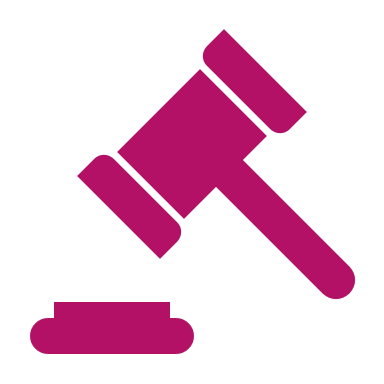 Postępowanie administracyjne wszczyna się na żądanie strony lub z urzędu

Niedopuszczalne jest łączenie tych dwóch trybów czyli postępowania wszczętego na wniosek z postępowaniem wszczętym z urzędu.
Z urzędu czy na wniosek?
O tym czy w danym rodzaju postępowania obowiązuje zasada skargowości, czy zasada oficjalności przesądzają przepisy prawa materialnego ( p.s.w.n.)

W razie gdy norma prawa materialnego expressis verbis nie przesądza, czy sprawa podejmowana jest na wniosek, czy z urzędu, przyjmuje się, że gdy przedmiotem jest przyznanie uprawnienia - postępowanie oparte jest na zasadzie skargowości, zaś gdy przedmiotem jest nałożenie obowiązku - postępowanie wszczynane jest z urzędu.
Wszczęcie z urzędu
Z inicjatywy organu
W rezultacie przeprowadzonej kontroli
Na wniosek podmiotów na prawach strony
Na skutek skargi osoby trzeciej, np. innego studenta
Przyczyny wszczęcia z urzędu
Przedmiotem postępowania administracyjnego jest określenie ciążących na studencie obowiązków, ograniczenia lub cofnięcie uprawnień
Moment wszczęcia z urzędu
Kluczowe dla ustalenia terminu wszczęcia postępowania z urzędu jest doręczenie zawiadomienia o tym stronie. Za datę tę można uznać pierwszą czynność w postępowaniu. Datą wszczęcia postępowania administracyjnego może być przesłuchanie świadka, jako pierwsza czynność podjęta przez organ administracji z urzędu.
 Sporządzenie i nadanie pisma przez organ nie jest samoistnie wystarczające do uznania, że ów termin się otworzył.
Wszczęcie na wniosek - jurysdykcyjne
W indywidualnych sprawach studenckich dotyczących toku studiów:
podlegających załatwieniu w drodze decyzji administracyjnej – student składa podanie na piśmie lub w innej formie przewidzianej w przepisach Kodeksu postępowania administracyjnego
Sposób wniesienia podania
Podanie wnosi się na piśmie, za pomocą telefaksu lub ustnie do protokołu.
 Podania utrwalone w postaci elektronicznej wnosi się na adres do doręczeń elektronicznych lub za pośrednictwem konta w systemie teleinformatycznym organu administracji publicznej. 
Jeżeli przepisy odrębne nie stanowią inaczej, podania wniesione na adres poczty elektronicznej organu administracji publicznej pozostawia się bez rozpoznania.
Podanie wniesione ustnie
Podanie wniesione na piśmie albo ustnie do protokołu powinno być podpisane przez wnoszącego, a protokół ponadto przez pracownika, który go sporządził. Gdy podanie wnosi osoba, która nie może lub nie umie złożyć podpisu, podanie lub protokół podpisuje za nią inna osoba przez nią upoważniona, czyniąc o tym wzmiankę obok podpisu
Wszczęcie na wniosek - niejurysdykcyjne
W indywidualnych sprawach studenckich dotyczących toku studiów :
 podlegających załatwieniu w drodze rozstrzygnięcia – student ma prawo złożyć podanie na piśmie albo przez informatyczny system obsługi studiów.
Moment doręczenia
W przypadku złożenia podania przez informatyczny system obsługi studiów uznaje się, że rozstrzygnięcie w sprawie zostało doręczone w dniu wprowadzenia rozstrzygnięcia do tego systemu. 
O wprowadzeniu rozstrzygnięcia do informatycznego systemu obsługi studiów informuje się studenta niezwłocznie drogą elektroniczną na adres o domenie identyfikowanej z Uniwersytetem.
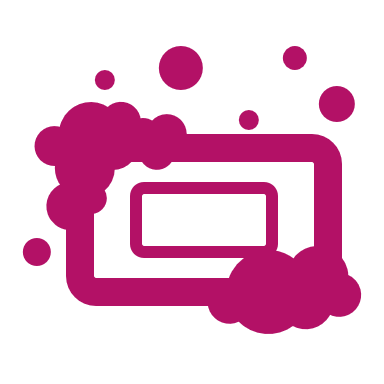 Odmowa wszczęcia postępowania
Wydanie postanowienia o odmowie wszczęcia postępowania administracyjnego jest dopuszczalne wyłącznie z powodu oczywistych przeszkód o charakterze przedmiotowym i podmiotowym tj. takich, których wystąpienie jest możliwe do stwierdzenia po wstępnej analizie wniosku. 

Odmowa wszczęcia postępowania na podstawie art. 61a § 1 KPA, tj. "innych uzasadnionych przyczyn" może mieć miejsce wyłącznie w sytuacjach oczywistych, tj. gdy "na pierwszy rzut oka" można stwierdzić, że brak jest podstaw do prowadzenia postępowania.

Wyrok NSA z dnia 25 września 2024 r. , III FSK 1584/23
„inne okoliczności” jako przesłanka odmowy
Do takich przesłanek odmowy wszczęcia postępowania w orzecznictwie zalicza się sytuacje, gdy do organu wniesiono żądanie w sprawie, która nie podlega załatwieniu w formie decyzji administracyjnej. 
wniesienie żądania w sprawie już zakończonej wydaniem decyzji ostatecznej przy tożsamości podmiotowej i przedmiotowej sprawy ( res iudicata)
lub w sprawie, która już toczy się przed organem administracji ( lis pendens) 
Są to sytuacje jednoznaczne, oczywiste, dostrzegalne prima facie, możliwe do zidentyfikowania już na etapie wstępnej analizy zgłoszonego żądania, niewymagające prowadzenia postępowania wyjaśniającego.
Cel odmowy wszczęcia postępowania
Celem bowiem instytucji odmowy wszczęcia postępowania administracyjnego jest uniemożliwienie prowadzenia takiego postępowania, którego rezultat (akt administracyjny) byłby obarczony istotną wadą.

W szczególności do przyczyn tych należą okoliczności, które doprowadziłyby do wszczęcia postępowania wymagającego po jego zakończeniu stwierdzenia nieważności wydanej w nim decyzji (art. 156 § 1 KPA) lub wznowienia postępowania (art. 145-145b KPA).
Minimalne wymaga podania
wskazanie osoby, od której pochodzi ( w przypadku studenta z podaniem nr albumu)
 jej adres, również w przypadku złożenia podania w postaci elektronicznej, 
i żądanie 
oraz czynić zadość innym wymaganiom ustalonym w przepisach szczególnych
Wniosek – wymogi formalne
Organ administracji publicznej nie jest uprawniony do swobodnego interpretowania żądania strony. Tym samym o treści, zakresie przedmiotowym żądania, która wyznacza przedmiot postępowania decyduje strona. Organ związany jest tym żądaniem.
Podpis warunkuje, że żądanie pochodzi od osoby określonej jako wnoszącej podanie. Podanie, które nie jest podpisane przez wnoszącego, nie wywołuje żadnych skutków prawnych związanych z jego wniesieniem, przede wszystkim zaś nie daje możliwości jego merytorycznego rozpatrzenia. W takiej sytuacji organ jest obowiązany stosownie do art. 64 § 2 KPA wezwać stronę do jego podpisania.
Moment wszczęcia na wniosek
Datą wszczęcia postępowania na żądanie strony jest dzień doręczenia żądania organowi administracji publicznej.

 Datą wszczęcia postępowania na żądanie strony wniesione drogą elektroniczną jest dzień wystawienia dowodu otrzymania, o którym mowa w art. 41 ustawy z dnia 18 listopada 2020 r. o doręczeniach elektronicznych.
Potwierdzenie wniesienia
Organ administracji publicznej jest obowiązany potwierdzić wniesienie podania, jeżeli wnoszący tego zażąda.

Rozwiązanie to ma charakter gwarancyjny, bo stanowi o wygenerowaniu dowodu złożenia pisma danym miejscu i czasie.
Język podania
Sporządzenie podania w języku obcym oznacza, że podanie strony było dotknięte brakiem formalnym i nie ma przy tym znaczenia prawnego, czy treść pisma w języku obcym jest lub powinna być zrozumiała dla pracowników organu.

Por. Wyrok WSA we Wrocławiu z dnia 24 sierpnia 2022 r., IV SA/Wr 23/22
Wady formalne podania
Jeżeli podanie nie spełnia warunków formalnych określonych prawem, to i tak należy uznać, że postępowanie zostało wszczęte. Podanie niespełniające wymogów formalnych wszczyna postępowanie, ponieważ dzięki temu strona ma świadomość, że tej sprawie nadano bieg, a sama sprawa zakończy się jej rozstrzygnięciem.
Wezwanie do uzupełnienia braków formalnych uregulowane w KPA, w rozdziale dotyczącym wszczęcia postępowania (Dział II, Rozdział 1), może mieć zastosowanie, gdy postępowanie już się toczy. 

Wyrok WSA w Łodzi z dnia 5 stycznia 2023 r., III SAB/Łd 141/22
Postępowanie naprawcze - przedmiot
Brakami podania są niewątpliwie takie tylko braki, które uniemożliwiają nadanie mu biegu, stosowanie przywołanego przepisu prawa nie może zmierzać do merytorycznej oceny wniosku (podania) oraz jego załączników, a w konsekwencji odnosić się do okoliczności, które organ administracji, przed którym inicjowane jest postępowanie uznaje za istotne dla ustalenia stanu faktycznego sprawy. 
Niedołączenie dokumentu pełnomocnictwa stanowi brak formalny pisma, bez uzupełnienia którego sprawie nie można nadać dalszego biegu.
Postępowanie naprawcze - tryb
Jeżeli w podaniu nie wskazano adresu wnoszącego i nie ma możności ustalenia tego adresu na podstawie posiadanych danych, podanie pozostawia się bez rozpoznania.

Jeżeli podanie nie spełnia innych wymagań ustalonych w przepisach prawa, należy wezwać wnoszącego do usunięcia braków w wyznaczonym terminie, nie krótszym niż siedem dni, z pouczeniem, że nieusunięcie tych braków spowoduje pozostawienie podania bez rozpoznania.
Wszczęcie postępowania z urzędu ze względu na szczególnie ważny interes studenta
szczególnie ważny interes strony – posiada bez wątpienia kwalifikowany charakter

Zgoda studenta powinna mieć charakter wyraźny, a nie dorozumiany.

Forma: podanie lub ustnie, do protokołu
Główne zasady postępowania wyjaśniającego
Granicą dopuszczalności środków dowodowych jest ich zgodność z przepisami prawa. 
Jednocześnie kodeks postępowania administracyjnego przyjmuje zasadę równej mocy środków dowodowych, nie wprowadzając ograniczeń co do rodzaju dowodów, którym należy przyznać pierwszeństwo w ustaleniu istnienia danego faktu. 
Na podstawie całokształtu materiału dowodowego organ administracji publicznej ocenia, czy dana okoliczność została udowodniona (art. 80 KPA). Organ obowiązany jest rozpatrzyć nie tylko poszczególne dowody z osobna, ale wszystkie dowody na wzajemnej łączności. 
Swobodna ocena dowodów, aby nie przekształciła się w samowolę, musi być dokonana zgodnie z normami prawa procesowego oraz zachowaniem reguł tej oceny. Zasadę swobodnej oceny dowodów można podważyć jedynie gdy naruszone zostały zasady prawidłowego wnioskowania i logicznego rozumowania.
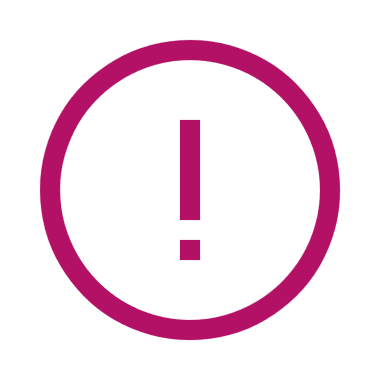 Dowód z dokumentów
Rodzaje dokumentów

Domniemanie prawdziwości i zgodności z prawdą dokumentów urzędowych
Dokument zagraniczny
Zagraniczne dokumenty urzędowe z polskimi dokumentami urzędowymi pod względem ich mocy dowodowej, co do zasady nie wymagając ich legalizacji. 
Zagranicznym dokumentem urzędowym jest dokument sporządzony przez organ państwa obcego, w ramach powierzonych mu kompetencji, we właściwej formie, przy czym miejsce wystawienia dokumentu nie jest istotne. 
Ponadto, zgodnie z art. 76 § 1 KPA dokumenty urzędowe sporządzone w przepisanej formie przez powołane do tego organy państwowe w ich zakresie działania stanowią dowód tego, co zostało w nich urzędowo stwierdzone.
Moc dowodowa paszportu zagranicznego
Paszport zagraniczny, o ile stanowi uznany dokument podróży i nie nosi śladów sfałszowania lub podrobienia ani nie został zidentyfikowany jako dokument skradziony, przywłaszczony, utracony w inny sposób czy unieważniony, powinien korzystać ze szczególnej mocy dowodowej, na równi z polskimi dokumentami urzędowymi na mocy art. 76 KPA. 
Paszport zagraniczny stanowi nie tylko dowód tego, co zostało w nim urzędowo stwierdzone, ale też korzysta z domniemania, że został wydany zgodnie z przepisami prawa, przez powołany do tego organ w przewidzianej prawem procedurze. Nie wyklucza to oczywiście możliwości przeprowadzenia dowodu przeciwko autentyczności i treści takiego dokumentu - również w zakresie trybu jego wydania, za pomocą wszelkich dostępnych środków dowodowych.
Wyrok NSA z dnia 5 lipca 2022 r., II OSK 1868/21
Listy obecności
listy obecności to dowody wiarygodne korzystające z domniemania prawdziwości stosownie do art. 76 § 1 KPA. Pozwalają one i nakazują odnotowywanie obecności w sposób wiarygodny.

Wyrok WSA w Olsztynie z dnia 1 września 2021 r., I SA/Ol 335/21
Kserokopia dokumentu jako dowód
Niewłaściwe byłoby wnioskowanie, że kserokopia dokumentu urzędowego nie może być środkiem dowodowym w postępowaniu administracyjnym. 
Różnica w mocy dowodowej polega na tym, że kserokopia właściwie uwierzytelniona korzysta z mocy dokumentu oryginalnego, natomiast brak właściwego uwierzytelnienia powoduje, że taki dokument musi być oceniany w świetle całego materiału dowodowego.
Dyplom szkoły wyższej
Dyplomowi ukończenia szkoły wyższej przysługuje domniemanie prawidłowości i legalności. 
Domniemanie legalności służy realizacji istotnych wartości, jakimi są ochrona porządku prawnego, stabilności obrotu prawnego, zaufania do organów państwa i samego prawa, a przede wszystkim – ochrona praw nabytych.
Dopóki w obrocie prawnym funkcjonuje ostateczna decyzja organu administracji publicznej wydana w danej sprawie, dopóty organ, zobowiązany jest do jej uwzględnienia przy wydawaniu swojego rozstrzygnięcia. 

Por. Wyrok NSA z dnia 17 lutego 2021 r., II OSK 1667/20
Dowód z orzeczenia lekarskiego
Orzeczenie lekarskie wydane po przeprowadzeniu badania lekarskiego jest ostateczne, a organ administracji jest związany jego treścią. 
Orzeczenie to nie jest opinią biegłego w rozumieniu art. 75 § 1 KPA, która podlega kontroli organu administracji. 
Zatem, orzeczenia lekarskie wydane przez uprawnione jednostki medyczne nie podlegają weryfikacji .
Dowód ze świadka
Sposób przesłuchania
Obowiązek wskazania przesłanek niespełnionych
W postępowaniu wszczętym na żądanie strony, informując o możliwości wypowiedzenia się co do zebranych dowodów i materiałów oraz zgłoszonych żądań, organ administracji publicznej jest obowiązany do wskazania przesłanek zależnych od strony, które nie zostały na dzień wysłania informacji spełnione lub wykazane, co może skutkować wydaniem decyzji niezgodnej z żądaniem strony.
Istota informowania
Celem jest zapobieganie sytuacjom, w których strona dysponuje dodatkowymi dowodami na okoliczności istotne dla wykazania zasadności jej żądania albo może je łatwo uzyskać, a z powodu braku odpowiedniej wiedzy o potrzebnych dowodach bądź o sposobie oceny wcześniej przedstawianych dowodów - nie korzysta z takiej możliwości.
 W takich przypadkach strona będzie zaskoczona negatywnym rozstrzygnięciem sprawy oraz zmuszona do zaskarżenia decyzji i przedstawienia tych dodatkowych dowodów dopiero na etapie postępowania odwoławczego.
Akta sprawy studenta i dostęp do nich
Kodeks postępowania administracyjnego nie definiuje pojęcia "akt sprawy".
 Niewątpliwie są to protokoły (art. 67 i 117 § 2 KPA), adnotacje sporządzone przez pracownika (art. 72 KPA) jak i inne materiały zgromadzone w toku prowadzenia konkretnej sprawy. Mogą to być zarówno materiały wytworzone w tym postępowaniu jak i, przy uwzględnieniu treści art. 75 § 1 KPA, materiały, czy też dowody z innych postępowań, dopuszczone przez organ z urzędu lub na wniosek strony.
Charakter postępowania ws. udostępnienia akt
Skoro postępowanie w sprawie udostępnienia akt w toku postępowania administracyjnego ma charakter wpadkowy, incydentalny i zależny od postępowania "głównego", to także i krąg stron na potrzeby postępowania wpadkowego nie ustala się odrębnie niż ten, który organ ustalił na potrzeby postępowania "głównego".
Wgląd do akt
Prawo wglądu do akt jest jednym z podstawowych praw procesowych strony (art. 73 § 1 KPA). 
Możliwość rzetelnego zapoznania się z materiałem zebranym w aktach sprawy jest istotnym uprawnieniem procesowym gwarantującym stronie czynny udział w postępowaniu (art. 10 § 1 KPA), a w efekcie podejmowanie inicjatywy dowodowej, co ma istotne znaczenie w dochodzeniu do prawdy obiektywnej (art. 7 KPA)
Prawo wglądu nie ma  charakteru absolutnego i w określonych sytuacjach może zostać ograniczone.
Prawa studenta
Student ma prawo wglądu w akta sprawy, sporządzania z nich notatek, kopii lub odpisów. Prawo to przysługuje również po zakończeniu postępowania.


Czynności te są dokonywane w lokalu organu w obecności pracownika tego organu.

Student może żądać uwierzytelnienia odpisów lub kopii akt sprawy lub wydania jej z akt sprawy uwierzytelnionych odpisów, o ile jest to uzasadnione ważnym interesem strony.
Ważny interes studenta
Pojęcie to nie zostało w ustawie zdefiniowane, wobec czego rozpatrując zgłoszone na podstawie tego przepisu żądanie, organ administracji w każdym zindywidualizowanym przypadku powinien dokonać własnej oceny, czy w danej sprawie taki ważny interes zaistniał.

Jako ważny interes studenta może być potraktowana już sama potrzeba posiadania przez stronę uwierzytelnionych odpisów dokumentów, które mogą być wykorzystane przez nią w danej sprawie administracyjnej lub poza nią.
Zakres udostępnienia akt
W ramach udostępnienia akt stronie na podstawie art. 73 § 1 KPA mieści się sporządzenie przez organ, w sposób wynikający z jego możliwości technicznych i organizacyjnych, na wniosek strony, kopii dokumentacji zgromadzonej w aktach sprawy. 
Odmowa uwzględnienia wniosku strony o sporządzenie kserokopii z akt mogłaby więc nastąpić jedynie, gdyby organ wykazał konkretne utrudnienia wynikające z braku potrzebnego sprzętu lub dużej liczby dokumentów przewidzianych do kopiowania.
Udostępnienie może nastąpić z zastrzeżeniem konieczności poniesienia kosztów przez studenta wnioskującą o ich wydanie.


Por. Wyrok WSA w Krakowie z dnia 18 stycznia 2022 r., III SA/Kr 1030/21
Dostęp elektroniczny
Jest możliwe jeżeli w konkretnym organie narzędzia informatyczne i systemy kancelaryjne, to znaczy systemy obiegu dokumentów (włącznie z elektronicznym zarządzeniem dokumentacją, EZD), które umożliwiają udostępnienie akt w postaci elektronicznej, jak również umożliwiają elektroniczne komunikowanie się ze stroną na wskazany przez nią adres elektroniczny
Odmowa dostępu do akt
Nie jest możliwe rozpatrzenie wniosku o udostępnienie akt sprawy poprzez poinformowanie wnioskodawcy o odmowie udostępnienia akt w formie ustnej czy też zwykłym pismem, bez wydania postanowienia w tym względzie. Ograniczałoby to możliwość poddania merytorycznej kontroli działań organu, przez wniesienie zażalenia i jego rozpatrzenie przez organ wyższej instancji.
Termin udostępnienia akt
KPA nie określa wprawdzie terminu, w którym organ winien udostępnić akta administracyjne sprawy (jako czynność) bądź wydać postanowienie o odmowie ich udostępniania (jako akt). Mając jednak na uwadze, że generalnie całe postępowanie administracyjne powinno trwać nie więcej niż miesiąc (tak art. 35 § 3 KPA), zaś udostępnienie akt ma z reguły związek z toczącym się postępowaniem, czas załatwienia wniosku o udostępnienie akt musi być odpowiednio krótszy.

Wyrok WSA w Warszawie z dnia 3 listopada 2020 r., II SAB/Wa 170/20
Charakter zawiadomienia
Zawiadomienie nie jest aktem administracyjnym czy czynnością z zakresu administracji publicznej. 
Nie stanowi bowiem formy nałożenia na stronę jakiegokolwiek obowiązku bądź przyznania jej określonego prawa, czy to o charakterze materialnym, czy procesowym. Z tych też względów ustawodawca nie przewidział możliwości jego kwestionowania zarówno w postępowaniu administracyjnym, jak i sądowym. 
Zawiadomienie to nie może być uznane za inną czynność materialno-techniczną z zakresu administracji publicznej podlegającą zaskarżeniu, ma bowiem charakter wyłącznie informacyjny i nie jest przejawem władczego działania organu administracji publicznej.
Zawiadomienia o zakończeniu postępowania wyjaśniającego
Organy administracji publicznej obowiązane są zapewnić stronom czynny udział w każdym stadium postępowania, a przed wydaniem decyzji umożliwić im wypowiedzenie się co do zebranych dowodów i materiałów oraz zgłoszonych żądań ( art. 10 k.p.a.) 

Tylko w przypadkach, gdy załatwienie sprawy nie cierpi zwłoki ze względu na niebezpieczeństwo dla życia lub zdrowia ludzkiego albo ze względu na grożącą niepowetowaną szkodę materialną, organy administracji państwowej mogą odstąpić od zasady zapewnienia stronom czynnego udziału w postępowaniu.
Regulacja może być podstawą obowiązku spoczywającego na organach administracji zawiadomienia stron postępowania administracyjnego o zakończeniu postępowania i wyznaczenia im stosownego terminu do wypowiedzenia się co do zebranych dowodów i materiałów oraz zgłoszonych żądań. 
Jednakże ustawodawca nie wskazał żadnego terminu na dokonanie tych czynności.
Prawu strony do wypowiedzenia się, co do zebranych dowodów towarzyszy obowiązek organu prowadzącego postępowanie pouczenia strony o prawie zapoznania się z aktami i złożenia końcowego oświadczenia, a także obowiązek wstrzymania się od wydania decyzji do czasu złożenia tego oświadczenia w wyznaczonym terminie.

Naruszenie zasady ogólnej czynnego udziału strony w postępowaniu jest kwalifikowaną wadą procesową.
Rozstrzygnięcia ws. studenckich i ich rektyfikacja
Indywidualne sprawy studenckie rozstrzygane są dwojaki sposób: poprzez wydanie decyzji administracyjnej (np.sprawy stypendialne- art.86 p.s.w.n.,  odmowa przyjęcia na studia – art.72 ust.3 p.s.w.n., stwierdzenie nieważności dyplomu- art.77 ust.5 p.s.w.n.) albo 
rozstrzygnięcia indywidualnego nie będącego decyzją , przyznanie prawa zakwaterowania w domu studenckim uczelni (art.104 ust.1 ab initio p.s.w.n.) czy odmowa udzielenia warunkowego zwolnienia na podjęcie studiów na następnym roku akademickim). Rozstrzygnięcia te noszą różne nazwy: wewnętrzne rozstrzygnięcie indywidualne, zarządzenie etc.
Rodzaje rozstrzygnięć indywidualnych spraw studenckich
Decyzje procesowe ( niemerytoryczne)
Decyzje merytoryczne
Decyzje nieostateczne
Decyzje ostateczne
Decyzje prawomocne
Decyzje deklaratoryjne
Decyzje konstytutywne
Decyzje uznaniowe
Decyzje związane
Rodzaje decyzji administracyjnych
Gdy postępowanie z jakiejkolwiek przyczyny stało się bezprzedmiotowe w całości albo w części, organ administracji publicznej wydaje decyzję o umorzeniu postępowania odpowiednio w całości albo w części.
Organ administracji publicznej może umorzyć postępowanie, jeżeli wystąpi o to strona, na której żądanie postępowanie zostało wszczęte, a nie sprzeciwiają się temu inne strony oraz gdy nie jest to sprzeczne z interesem społecznym.
Decyzja umarzająca postępowanie
Bezprzedmiotowość postępowania administracyjnego może mieć charakter pierwotny i następczy. 
Z pierwotną bezprzedmiotowością postępowania mamy do czynienia wówczas, gdy po wszczęciu postępowania administracyjnego i podjęciu w nim czynności procesowych okaże się, że w dacie wszczęcia postępowania nie istniała sprawa administracyjna, którą organ administracji miałby rozstrzygać decyzją. 
Z kolei następcza bezprzedmiotowość postępowania ma miejsce wtedy, gdy w toku postępowania odpadną przesłanki decydujące o dopuszczalności jego prowadzenia, czyli o istnieniu sprawy administracyjnej.
Bezprzedmiotowość
Bezprzedmiotowość może mieć w szczególności charakter przedmiotowy, obok podmiotowego, co ma miejsce, gdy w znaczeniu prawnym brakuje przedmiotu postępowania, bądź sprawa została już ostatecznie lub prawomocnie zakończona. 
Bezprzedmiotowość postępowania zachodzi więc wtedy, gdy nastąpi takie zdarzenie prawne lub faktyczne, które spowodowuje, że przestanie istnieć relacja między faktem (sytuacją faktyczną danego podmiotu) a prawem (sytuacją prawną danego podmiotu), z którą prawo materialne łączy obowiązek konkretyzacji normy, w postaci wydania decyzji administracyjnej.
Bezprzedmiotowość
Organ administracji, stwierdzając bezzasadność żądania studenta, nie może umorzyć postępowania, gdyż będzie to niezgodne z prawem uchylanie się od merytorycznego rozstrzygnięcia sprawy, ale jest zobowiązany do wykazania bezzasadności takiego żądania w decyzji załatwiającej sprawę co do jej istoty.
Bezprzedmiotowość postępowania a bezzasadność żądania
Na skutek wycofania wniosku o wszczęcie postępowania administracyjnego przestaje istnieć element warunkujący nawiązanie stosunku materialnego, a organ prowadzący postępowanie, pozbawiony wniosku strony nie może orzekać w sposób merytoryczny o żądaniu nieistniejącym.
Umorzenie na wniosek (bezprzedmiotowość względna)
W razie uznania, że wniosek o udostępnienie akt w trybie art. 73 KPA nie pochodzi od strony postępowania, organ obowiązany jest umorzyć postępowanie w sprawie udostępnienia akt na podstawie art. 105 § 1 KPA w zw. z art. 126 KPA.
Umorzenie postępowania ws.dostępu do akt
Decyzja zawiera:
1) oznaczenie organu administracji publicznej;
2) datę wydania;
3) oznaczenie strony lub stron;
4) powołanie podstawy prawnej; 
5) rozstrzygnięcie;
6) uzasadnienie faktyczne i prawne; 
7) pouczenie, czy i w jakim trybie służy od niej odwołanie oraz o prawie do zrzeczenia się odwołania i skutkach zrzeczenia się odwołania;
8) podpis z podaniem imienia i nazwiska oraz stanowiska służbowego pracownika organu upoważnionego do wydania decyzji;
9) w przypadku decyzji, w stosunku do której może być wniesione powództwo do sądu powszechnego, sprzeciw od decyzji lub skarga do sądu administracyjnego - pouczenie o dopuszczalności wniesienia powództwa, sprzeciwu od decyzji lub skargi oraz wysokości opłaty od powództwa lub wpisu od skargi lub sprzeciwu od decyzji, jeżeli mają one charakter stały, albo podstawie do wyliczenia opłaty lub wpisu o charakterze stosunkowym, a także możliwości ubiegania się przez stronę o zwolnienie od kosztów albo przyznanie prawa pomocy.
Struktura decyzji
Decyzja musi być sporządzona w języku polskim wersja angielska powinna stanowić jego tłumaczenie, co należy odnotować w sprawie.
Język rozstrzygnięcia
Nie może zostać uznana za decyzję administracyjną taka czynność administracyjna, która nie znajduje podstawy prawnej, nie jest podjęta przez upoważniony do tego organ i jest materialnie obojętna tj. nie rozstrzyga o prawach i obowiązkach konkretnego podmiotu prawa, a jedynie informuje o swoim stanowisku w sprawie, która będzie w przyszłości rozpatrywana przez powołany do tego organ.
Niedecyzja
Jeżeli zatem organ niewłaściwie oznaczył swoje rozstrzygnięcie noszące cechy postanowienia i nadał mu niewłaściwą formę prawną, to nie mógł zamieścić w nim prawidłowego pouczenia o środkach zaskarżenia przysługujących od tego aktu administracyjnego. 
Pominięcie pouczenia lub pouczenie błędne, tak samo jak nazwa i forma nadana aktowi administracyjnemu, nie mogą wpływać na jego charakter prawny.
Niewłaściwe oznaczenie rozstrzygnięcia
Zgodnie z zasadą aktualności, organ administracji publicznej ma obowiązek stosowania przepisów obowiązujących w dniu wydania decyzji do stanu faktycznego istniejącego w dniu wydania decyzji
Zasada aktualności
odpowiednio prawa do wniesienia wniosku o ponowne rozpatrzenie sprawy
z dniem doręczenia organowi administracji publicznej oświadczenia w tym przedmiocie jest to, że decyzja staje się ostateczna i prawomocna (zrzeczenie się prawa do złożenia odwołania albo wniosku o ponowne rozpatrzenie sporawy, skutkuje także brakiem możliwości zaskarżenia decyzji do sądu administracyjnego), a także podlega wykonaniu
Istota zrzeczenia się prawa do odwołania
oświadczenie o zrzeczeniu się prawa do wniesienia odwołania może być złożone przez studenta w dniu doręczenia decyzji po doręczeniu jej decyzji.
Zrzeczenie się prawa do odwołania
Uzasadnienie faktyczne decyzji powinno w szczególności zawierać wskazanie faktów, które organ uznał za udowodnione, dowodów, na których się oparł, oraz przyczyn, z powodu których innym dowodom odmówił wiarygodności i mocy dowodowej, zaś uzasadnienie prawne - wyjaśnienie podstawy prawnej decyzji, z przytoczeniem przepisów prawa.
Można odstąpić od uzasadnienia decyzji, gdy uwzględnia ona w całości żądanie strony; nie dotyczy to jednak decyzji rozstrzygających sporne interesy stron oraz decyzji wydanych na skutek odwołania.
Uzasadnienie decyzji
Decyzja procesowa, jako akt zewnętrzny, musi być zakomunikowana stronie. Dopóki nie zostanie zakomunikowania stronie, dopóty jest aktem niewywierającym żadnych skutków. 
Uzewnętrznienie decyzji w stosunku do strony stwarza nową sytuację procesową (np. możliwość wniesienia odwołania). 
Doręczenie lub ogłoszenie decyzji stanowi jej wprowadzenie do obrotu prawnego. Od tego dopiero momentu decyzja wiąże organ administracji publicznej i stronę.
Wyrok WSA w Rzeszowie z dnia 25 stycznia 2024 r., II SA/Rz 506/23
Fakt, że organ administracji do chwili doręczenia stronie lub ogłoszenia decyzji nie jest nią związany, oznacza, że do tego momentu sporządzona już decyzja może zostać jeszcze przez ten organ zmieniona, pozbawiona jest jeszcze przymiotu stabilnego rozstrzygnięcia sprawy co do jej istoty. Bez tego przymiotu nie może wiązać ani organu, ani też strony. 
Decyzja sporządzona (spełniająca wymagania formalne), ale niedoręczona nie załatwia sprawy administracyjnej. Nie załatwia tej sprawy, ponieważ nie wiąże ani organu, ani strony.
Jedną z naczelnych zasad postępowania administracyjnego, nakazującą organom uwzględniać, w toczącym się postępowaniu administracyjnym, interes społeczny i słuszny interes obywateli, nie dając prymatu żadnej z powyższych wartości.

NSA w wyroku z 18 listopada 2022 r., I OSK 2146/19
Uwzględnianie interesów – art. 7 k.p.a.
Jeśli w sprawach pozostawionych przez przepisy uznaniu administracyjnemu interes społeczny nie stoi temu na przeszkodzie i leży to w możliwości organu administracji, organ ten ma obowiązek załatwić sprawę w sposób pozytywny dla strony. 
Tworzy to więc domniemanie pozytywnego rozstrzygnięcia, chyba że pozytywnemu rozstrzygnięciu stoi na przeszkodzie niebudzący wątpliwości interes ogólny

Wyrok NSA z 30 czerwca 2000 r., V SA 2880/99
Art. 107 § 3 KPA odnoszący się do elementów decyzji administracyjnej ma w indywidualnych sprawach studenckich ma zastosowanie w postaci zmodyfikowanej. 
Podyktowane jest to istotą i charakterem zadań wykonywanych przez szkoły wyższe, jak i posiadaną przez nie autonomią. Ponadto, na mocy ślubowania i przepisów regulaminu studiów student jest - a przynajmniej powinien być - świadom spoczywających na nim obowiązków oraz jest zobowiązany do współpracy z organami szkoły w zakresie podstawowej działalności uczelni, czyli kształcenia. I z tego właśnie powodu nie ma potrzeby wyjaśniania mu obowiązków, które powinny być dla niego oczywiste, bo wybierając uczelnię sam poddał się reżimowi prawnemu w niej obowiązującemu. 

Wyrok WSA w Białymstoku z dnia 7 marca 2024 r., II SA/Bk 910/23
Art. 107 § 3 k.p.a.
Treść rozstrzygnięcia, powinna pozwalać na ustalenie: 
1) podmiotu wydającego rozstrzygnięcie; 
2) daty wydania rozstrzygnięcia; 
3) adresata rozstrzygnięcia; 
4) dokonanego rozstrzygnięcia sprawy; 
5) motywów prawnych i faktycznych rozstrzygnięcia. 
 Student ma prawo do zapoznania się z treścią rozstrzygnięcia
Rozstrzygnięcia
W przypadku złożenia na piśmie podania o treści rozstrzygnięcia studenta informuje się niezwłocznie po jego wydaniu osobiście lub drogą elektroniczną na adres o domenie identyfikowanej z Uniwersytetem. 
Dniem doręczenia rozstrzygnięcia jest dzień przekazania studentowi informacji, o której mowa w zdaniu pierwszym
Moment doręczenia rozstrzygnięcia
Do usunięcia wad nieistotnych służą:
Uzupełnienie
Sprostowanie
Wykładnia
Środki rektyfikacyjne
Student może w terminie czternastu dni od dnia doręczenia lub ogłoszenia decyzji zażądać jej uzupełnienia co do rozstrzygnięcia bądź co do prawa odwołania, wniesienia w stosunku do decyzji powództwa do sądu powszechnego lub skargi do sądu administracyjnego albo sprostowania zamieszczonego w decyzji pouczenia w tych kwestiach.
Organ administracji publicznej, który wydał decyzję, może ją uzupełnić lub sprostować z urzędu w zakresie, w terminie czternastu dni od dnia doręczenia lub ogłoszenia decyzji.
Uzupełnienie lub odmowa uzupełnienia decyzji następuje w formie postanowienia.
W przypadku wydania postanowienia, termin dla strony do wniesienia odwołania, powództwa lub skargi biegnie od dnia jego doręczenia lub ogłoszenia.
Uzupełnienie
Inne braki, w tym brak oznaczenia organu, daty wydania, oznaczenia stron, powołanie podstawy prawnej oraz podpis z powołaniem imienia, nazwiska oraz stanowiska służbowego, osoby upoważnionej do wydania decyzji (postanowienia) podlegają kontroli instancyjnej w administracyjnym toku instancji, albo przed sądem administracyjnym, ale nie w procedurze incydentalnej z art. 111 § 1 Kodeksu postępowania administracyjnego.
Inne deficyty decyzji
Błędne pouczenie w decyzji co do prawa odwołania lub skutków zrzeczenia się odwołania albo wniesienia powództwa do sądu powszechnego lub skargi do sądu administracyjnego nie może szkodzić stronie, która zastosowała się do tego pouczenia
Błędne pouczenie
Błędne pouczenie strony o braku przysługiwania środka zaskarżenia lub brak pouczenia o przysługiwaniu środka zaskarżenia nie może prowadzić do negatywnych skutków dla strony. Taka strona może skutecznie wnieść odwołanie, gdyż nie utraciła prawa do dopełnienia tej czynności w myśl wyraźnego przepisu prawa.
 Niemniej, z uwagi na upływ terminu do wniesienia odwołania strona winna złożyć wniosek o przywrócenie terminu do jego wniesienia.
Brak negatywnych skutków błędnego pouczenia
Jeżeli student domaga się uzupełnienia decyzji o pouczenie co do środków zaskarżenia lub sprostowania błędnego w jej ocenie pouczenia, uzupełnienie decyzji powinno nastąpić w formie postanowienia, które jest niezaskarżalne w administracyjnym toku instancji (nie przysługuje na nie zażalenie), nie kończy postępowania w sprawie i nie jest także postanowieniem rozstrzygającym sprawę co do istoty.
uzupełnienie
W sytuacji kiedy w danym postępowaniu mamy do czynienia z kilkoma stronami i nastąpiło doręczenie lub ogłoszenie im decyzji, a jedna ze stron bądź też kilka stron postępowania złoży wniosek (wnioski) o uzupełnienie decyzji na podstawie art. 111 § 1 KPA, zaś pozostałe strony postępowania wniosku takiego nie składają, termin do wniesienia odwołania, skargi czy też powództwa do sądu powszechnego powinien być liczony indywidualnie dla każdej ze stron
Skutek wniesienia wniosku o uzupełnienie a środki zaskarżenia
Rozłącznie: albo wnosi się odwołanie (zażalenie), albo też występuje z żądaniem uzupełnienia decyzji (postanowienia). 
Orzeczenie o uzupełnieniu decyzji (postanowienia) lub o odmowie jej uzupełnienia nie ma bytu samodzielnego i pozostaje częścią aktu, którego uzupełnienia domagała się strona.
Niejednoczesność środków
Organ administracji publicznej może z urzędu lub na żądanie strony prostować w drodze postanowienia błędy pisarskie i rachunkowe oraz inne oczywiste omyłki w wydanych przez ten organ decyzjach.


Na postanowienie w sprawie sprostowania służy zażalenie.
Sprostowanie
Przez omyłkę należy rozumieć błąd pisarski lub rachunkowy albo inny błąd, lecz zawsze dostrzegalny "na pierwszy rzut oka", ewidentny, łatwo zauważalny i nie wymagający dodatkowych zabiegów myślowych, obliczeń czy ustaleń.
 Oczywistość błędu pisarskiego, rachunkowego czy też innego, wynikać powinna bądź z natury samego błędu, bądź z porównania rozstrzygnięcia z uzasadnieniem, z treścią wniosku czy też innymi okolicznościami. 
Oczywista omyłka to widoczne, niezgodne z zamierzonym, niewłaściwe użycie wyrazu, widocznie mylna pisownia czy też opuszczenie jakiegoś wyrazu.
Wyrok WSA w Gdańsku z dnia 1 kwietnia 2022 r., III SA/Gd 783/21
Omyłka
Sprostowanie nie może prowadzić do merytorycznej zmiany rozstrzygnięcia.
 Nie jest dopuszczalne sprostowanie decyzji, które prowadziłoby do ponownego rozstrzygnięcia sprawy, odmiennego od pierwotnego
Skutek sprostowania
Organ, który wydał decyzję, wyjaśnia w drodze postanowienia na żądanie organu egzekucyjnego lub strony wątpliwości co do treści decyzji.

Na postanowienie w sprawie wyjaśnienia służy zażalenie.
Wykładnia
Wykładnia decyzji, ma prowadzić do usunięcia niejasności co do treści decyzji administracyjnej, w szczególności wtedy, gdy jest ona niejednoznaczna lub dotknięta zawiłością utrudniającą ustalenie sensu rozstrzygnięcia sprawy. 
Organy winny ocenić, czy decyzja została sformułowana w sposób jasny, pozwalający na zrozumienie jej sensu lub zrozumienie go w sposób, który prowadziłby do różnych wykluczających się wyników wykładni. 
Wyjaśnienie wątpliwości co do treści decyzji odnosi się wyłącznie do tego, co stanowiło treść decyzji w chwili jej wydania i nie wprowadza jakichkolwiek nowych treści.
Wyrok NSA z dnia 12 kwietnia 2023 r., II OSK 1153/20
Istota wykładni
Brak gwarancji procesowych studenta
Brak wymogów formalnych
Brak nazwanych ustawowo środków zaskarżenia i rektyfikacji
Brak ustawowych terminów załatwienia sprawy i wnoszenia środków
Brak kontroli sądowoadministracyjnej (akty wewnątrzzakładowe)
Duża uznaniowość stanowiąca zagrożenie dla równości w prawie i będącą sferą do nadużyć władzy uczelnianej
Rozstrzygnięcia niebędące decyzją administracyjną